Galaxies and image processing
Catch our group on Twitter and Instagram @HowWeScience
ASPIRE Galaxies and image processing
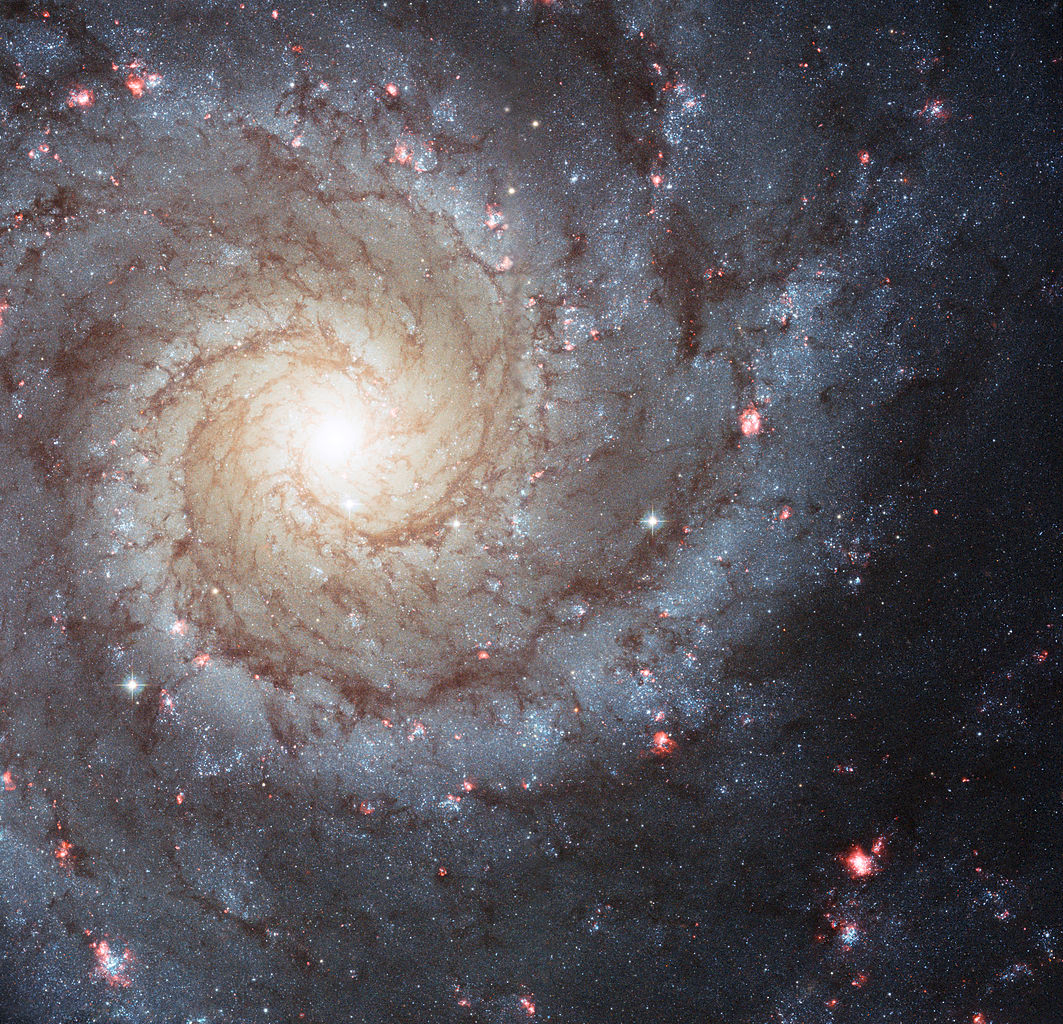 What is a galaxy?

A collection of stars, gas, dust (i.e., big molecules), and dark matter, bound together by gravity.
NGC 628, a spiral galaxy
Image: NASA, ESA, and the Hubble Heritage (STScI/AURA)-ESA/Hubble Collaboration. Acknowledgment: R. Chandar (University of Toledo) and J. Miller (University of Michigan)
ASPIRE Galaxies and image processing
What is a galaxy?

A collection of stars, gas, dust (i.e., big molecules), and dark matter, bound together by gravity.
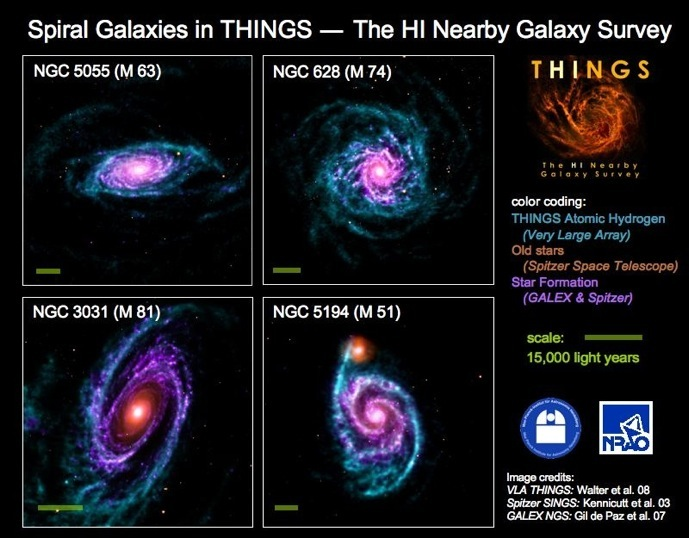 NGC 628, a spiral galaxy
Image from the THINGS survey
[Speaker Notes: http://www.mpia.de/THINGS/Overview.html]
ASPIRE Galaxies and image processing
What is dark matter?

A type of mystery matter.  It’s not anything familiar to us, but it’s the glue (frosting) keeping the galaxy together.  We want to know what it is! We can learn something about it by counting how many galaxies there are of different sizes.
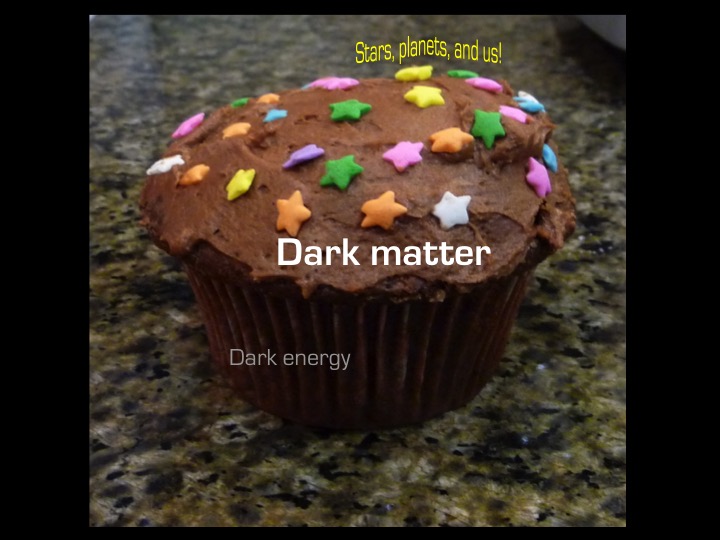 Contents of the Universe.  Gas and stars make up only 4%--they’re like the sprinkles on the cupcake. Dark matter is about 25%.  What’s the rest?  Something mysterious called dark energy!
[Speaker Notes: http://u.osu.edu/apeter/]
ASPIRE Galaxies and image processing
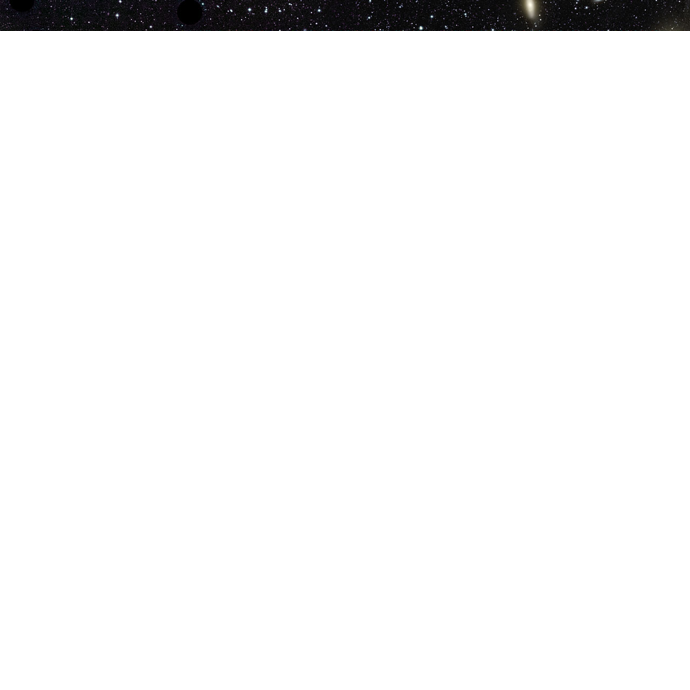 Galaxies come in different shapes and sizes.
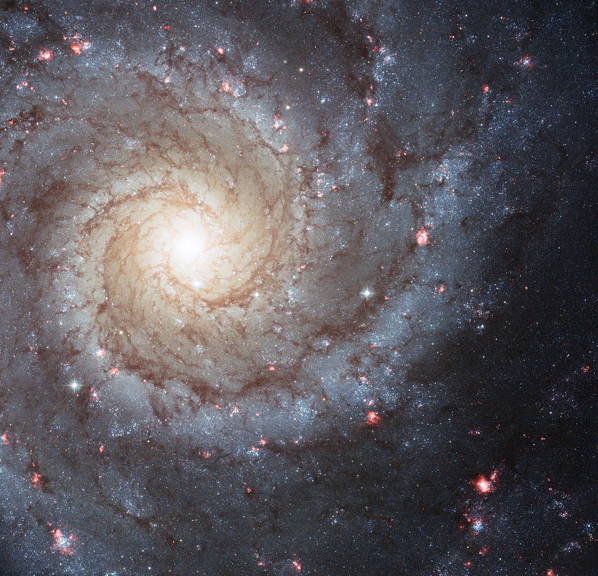 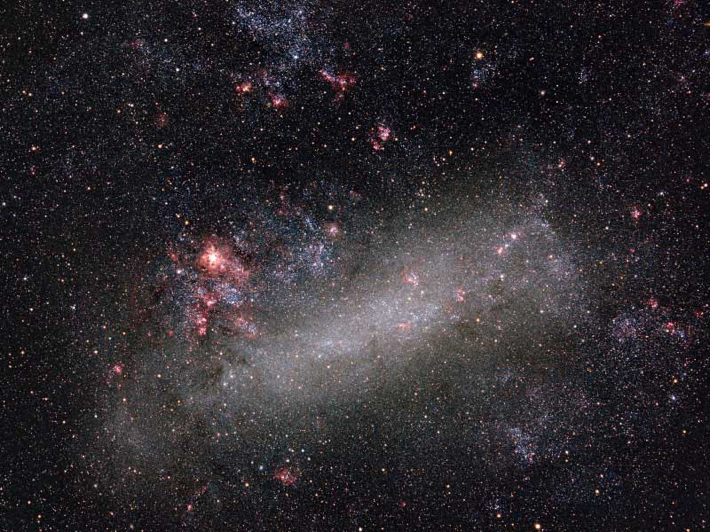 Enormous elliptical galaxy (M87); pic by CWRU’s Chris Mihos
Big spiral galaxy
Small, irregular Large Magellanic Cloud; pic by Wei-Hao Wang  (Hawaii)
[Speaker Notes: https://apod.nasa.gov/apod/ap060510.html]
ASPIRE Galaxies and image processing
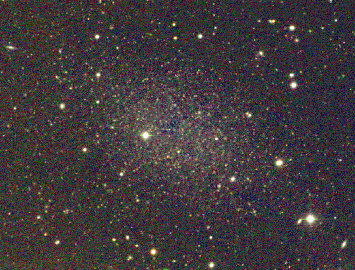 We’re looking for the smallest ones---different dark matter theories predict different numbers of tiny galaxies, called “dwarfs”.
Cetus dwarf
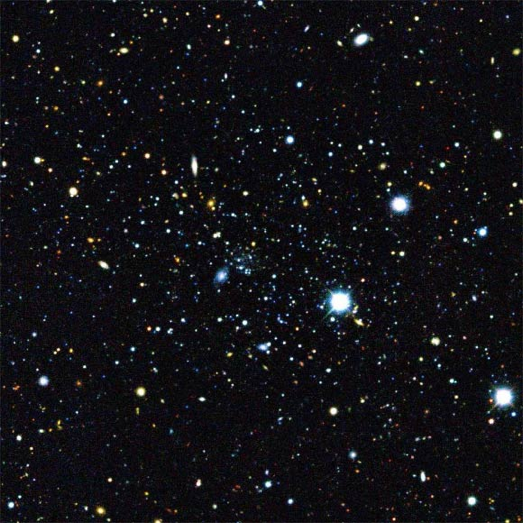 These dwarfs are near the Milky Way

How do we find ones that are far away?
Eridanus II, discovered in 2015 by the Dark Energy Survey
[Speaker Notes: https://www.ast.cam.ac.uk/~mike/local.html
http://www.sci-news.com/astronomy/science-nine-new-satellites-milky-way-galaxy-02579.html]
ASPIRE Galaxies and image processing
We look at patches of sky for a long time to get enough light to see the tiny galaxy, and then do some image processing to really reveal it.
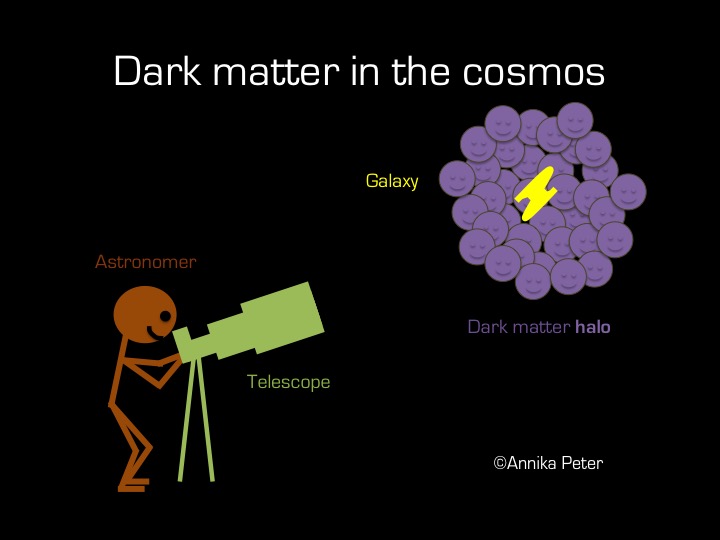 Goal: Learn how to use astronomer tools to find tiny dwarf galaxies!
1. What is the data we get from telescopes?
ASPIRE Galaxies and image processing
Light gets collected by the primary mirror, then focused to the camera.  The camera is like a fancy version of the camera in your phone.  The thing that collects light is usually (for optical light) a charge-coupled device (CCD).
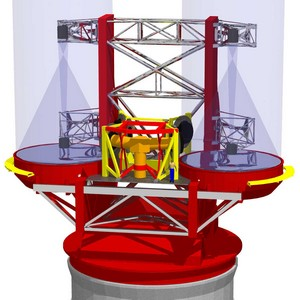 Primary mirror
camera
Large Binocular Telescope.  OSU owns a big share.  Each primary mirror is 8.4 m in diameter!!!
[Speaker Notes: https://www.mpia.de/homes/LBTBWEB/NEWS/pm260601.html]
ASPIRE Galaxies and image processing
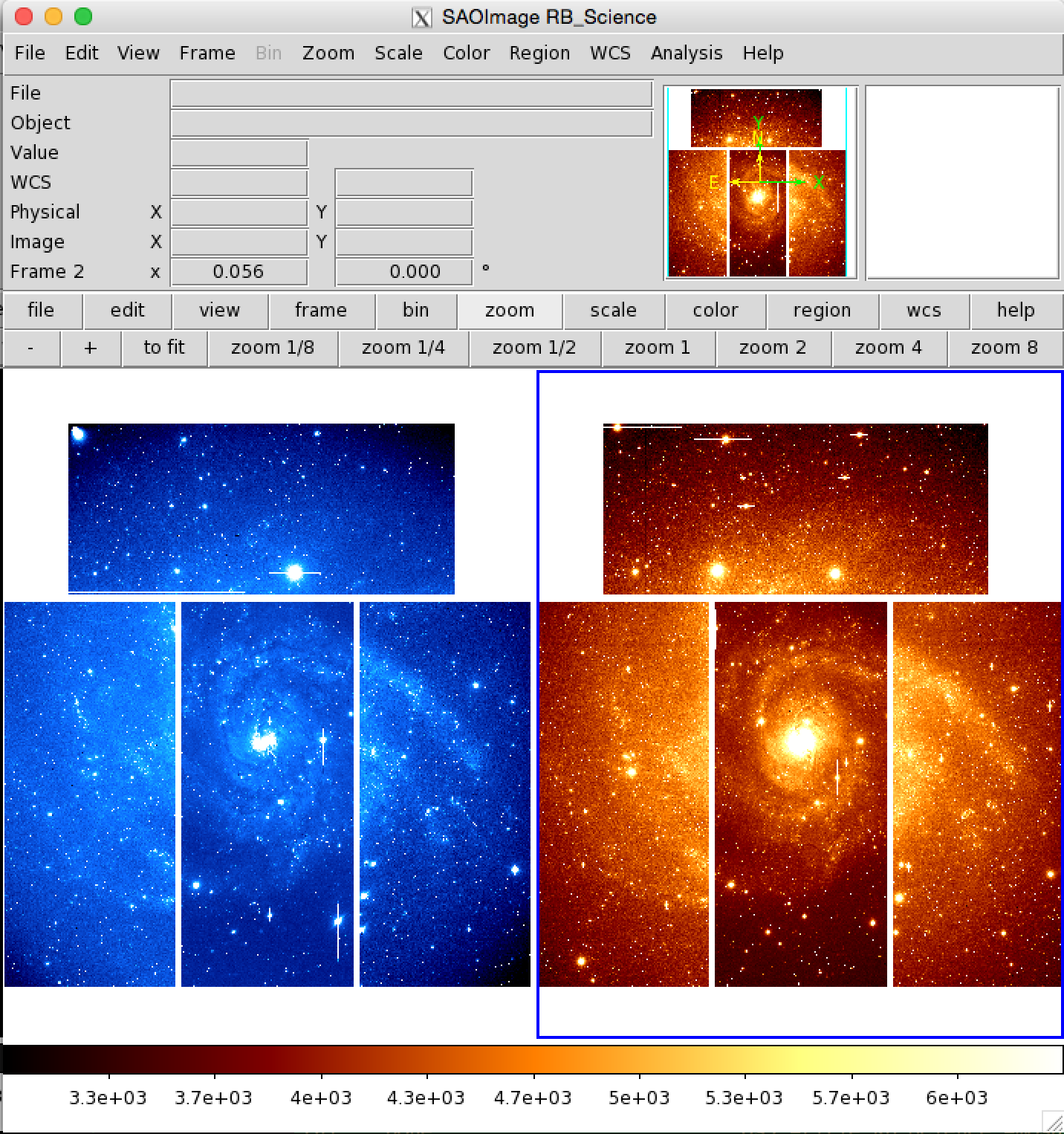 The light gets recorded on a grid.  Often, filters are put in front of the camera to collect light in a narrow “waveband”.
Image from the Large Binocular Camera
[Speaker Notes: https://en.wikipedia.org/wiki/Charge-coupled_device
https://sites.google.com/a/lbto.org/lbc/]
ASPIRE Galaxies and image processing
Different astronomical objects glow in different wavebands.  The distribution of light as a function of waveband depends on all the physics of light emission in the object.
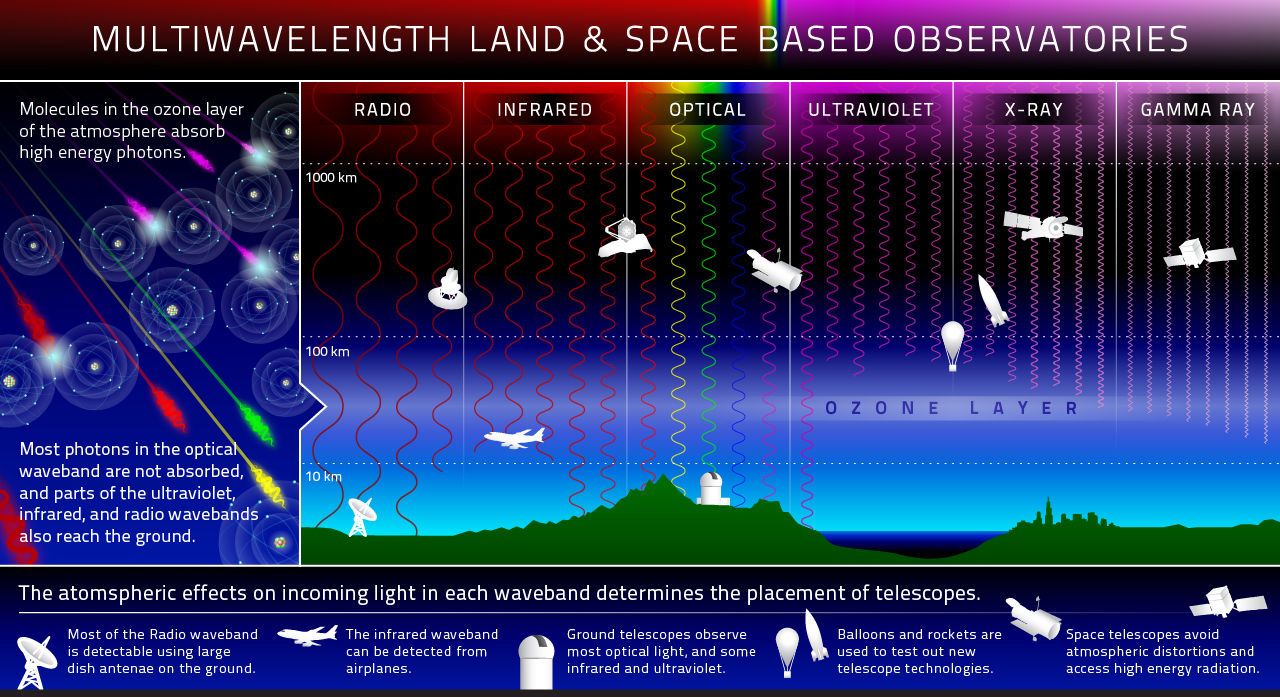 [Speaker Notes: http://ecuip.lib.uchicago.edu/multiwavelength-astronomy/astrophysics/07.html]
ASPIRE Galaxies and image processing
Different astronomical objects glow in different wavebands.  The distribution of light as a function of waveband depends on all the physics of light emission in the object.
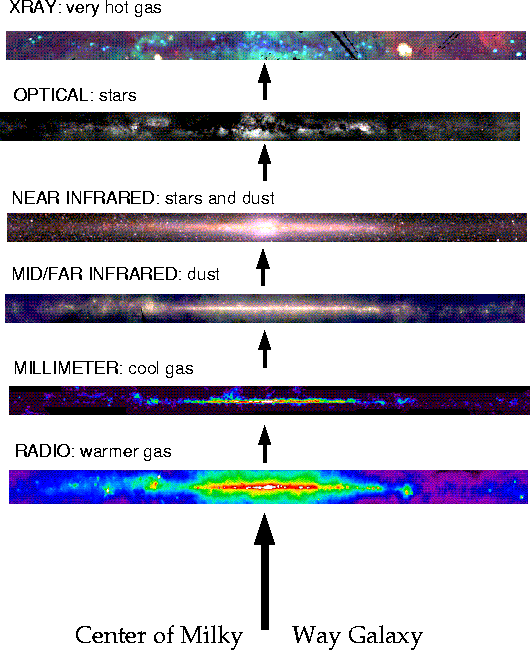 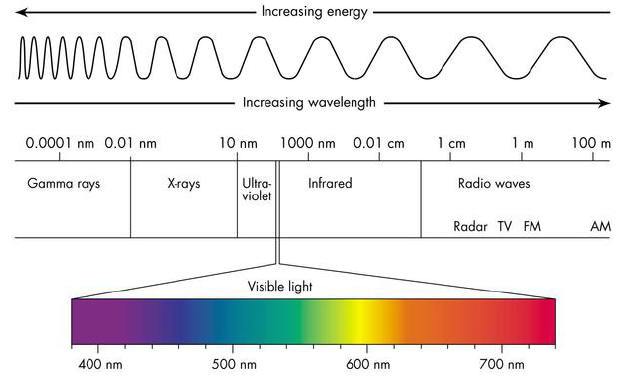 [Speaker Notes: http://www.astro.ucla.edu/~ghezgroup/gc/journey/wavelength.html
https://jcconwell.wordpress.com/2012/08/02/spectroscopy-the-astronomers-amazing-tool/]
ASPIRE Galaxies and image processing
The light gets recorded on a grid.  Often, filters are put in front of the camera to collect light in a narrow “waveband”.   A grid element is called a “pixel”.
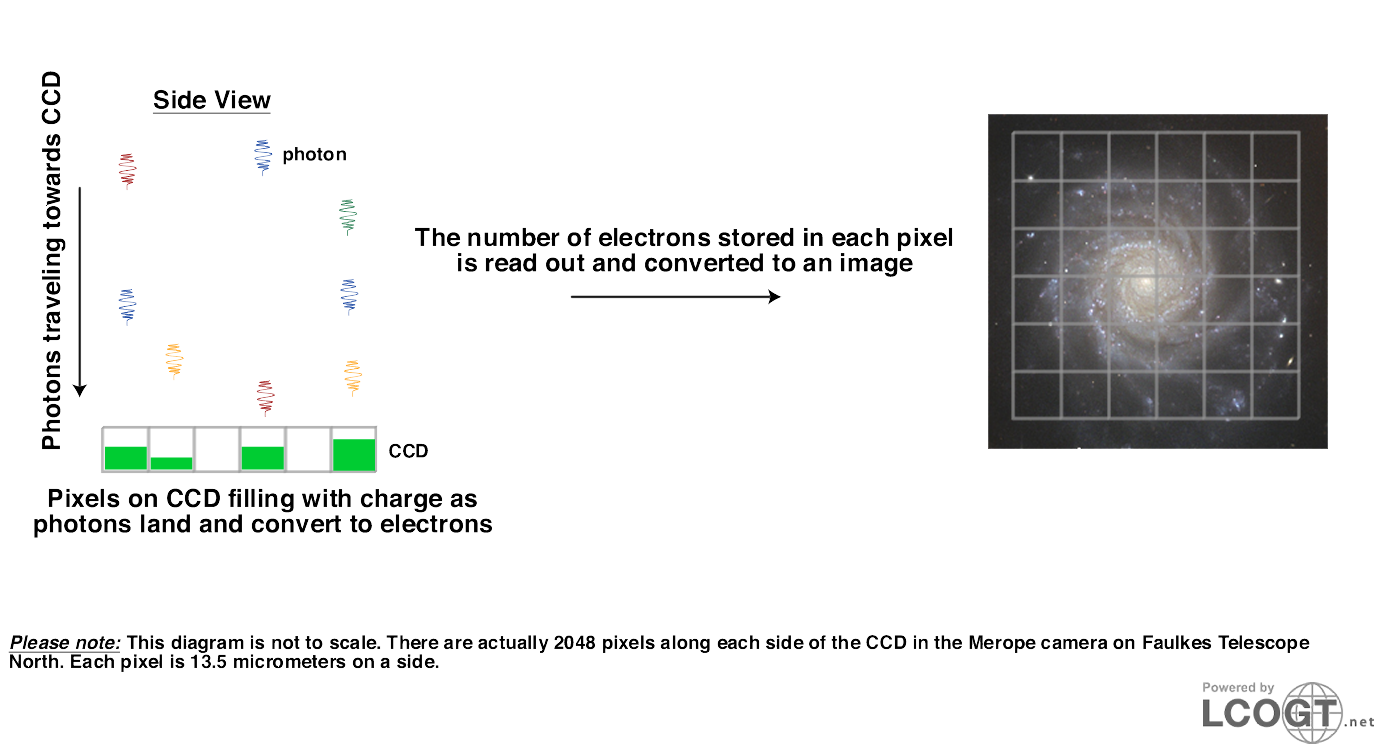 [Speaker Notes: https://lco.global/spacebook/what-is-photometry/]
ASPIRE Galaxies and image processing
Big pixels + bad “seeing”	 Little pixels and good “seeing”
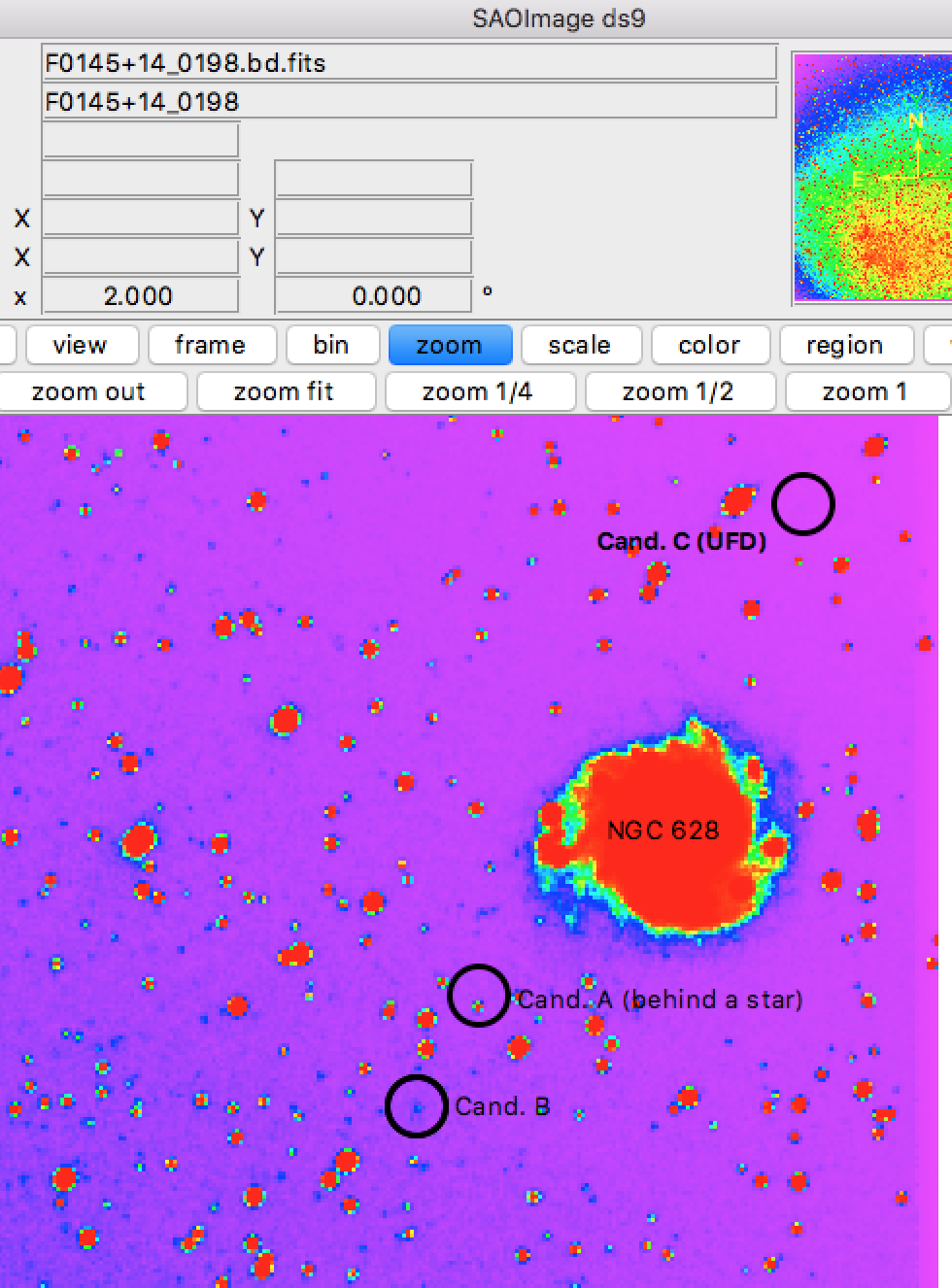 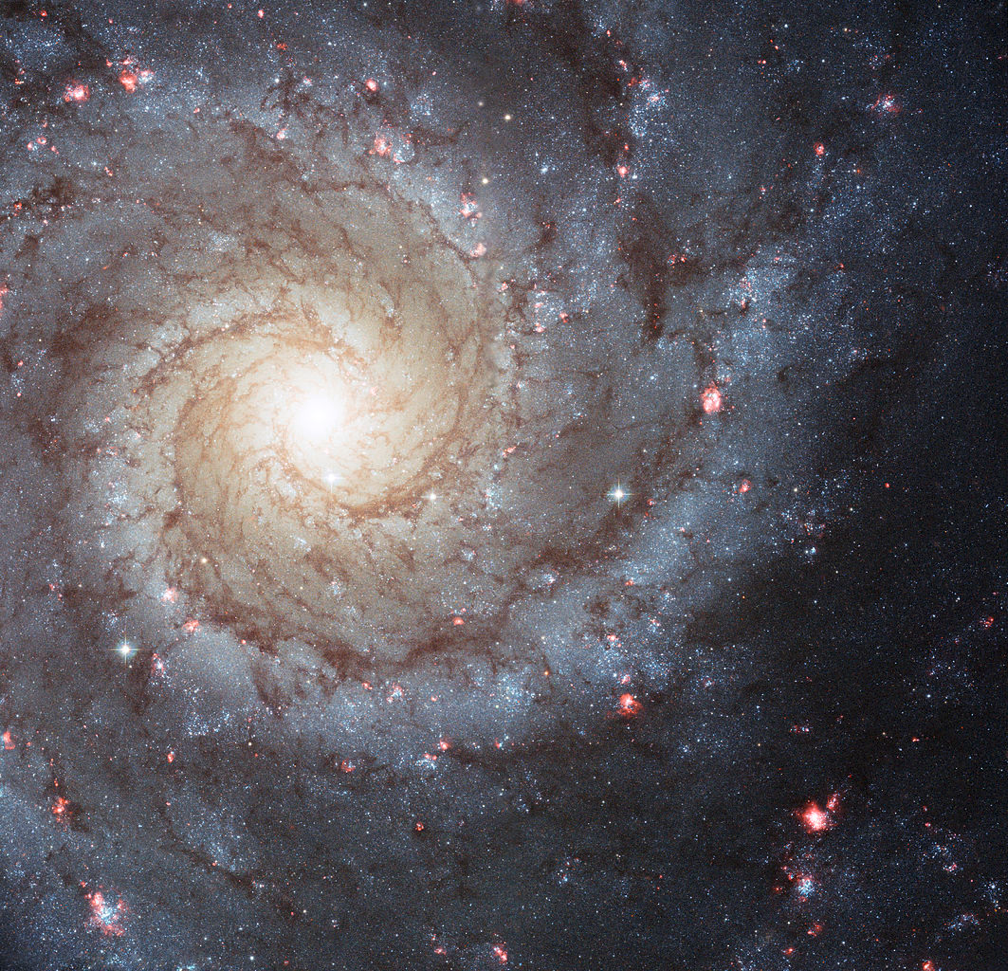 From ASAS-SN(OSU)
Seeing: how much the telescope and atmosphere smear out light
[Speaker Notes: http://www.astronomy.ohio-state.edu/asassn/index.shtml
https://en.wikipedia.org/wiki/Astronomical_seeing]
ASPIRE Galaxies and image processing
Different file formats store the amount of light in each pixel a little differently.  Formats you may be familiar with: jpeg, gif, png.  What does your phone use?

Astronomers use the FITS file format for images.  You can export to other formats, but the data from the CCD, and other information you need to know about the observations, are easily stored according to a specific universal structure in fits files.  Universal standards are your friends!

If you want to know about the different formats, Wikipedia is a great place to start.
[Speaker Notes: https://en.wikipedia.org/wiki/FITS
https://en.wikipedia.org/wiki/JPEG
https://en.wikipedia.org/wiki/GIF]
2. Load an image into a FITS viewer (SAOImage ds9)
ASPIRE Galaxies and image processing
Goal: Load a real astronomical image into the fits viewer SAO Viewer DS9, and play around with it.

The data you will play with first comes from the Sloan Digital Sky Survey (SDSS; sdss.org), a survey with huge OSU involvement.  You can download any data from it you want here: https://www.sdss.org/dr14/imaging/
ASPIRE Galaxies and image processing
2(a) There are two ways to load an image.  We’re going to use the GUI interface, but your project leader can show you how to use something called the “command line” if you’re interested.
ASPIRE Galaxies and image processing
2(b) Click on the computer tab
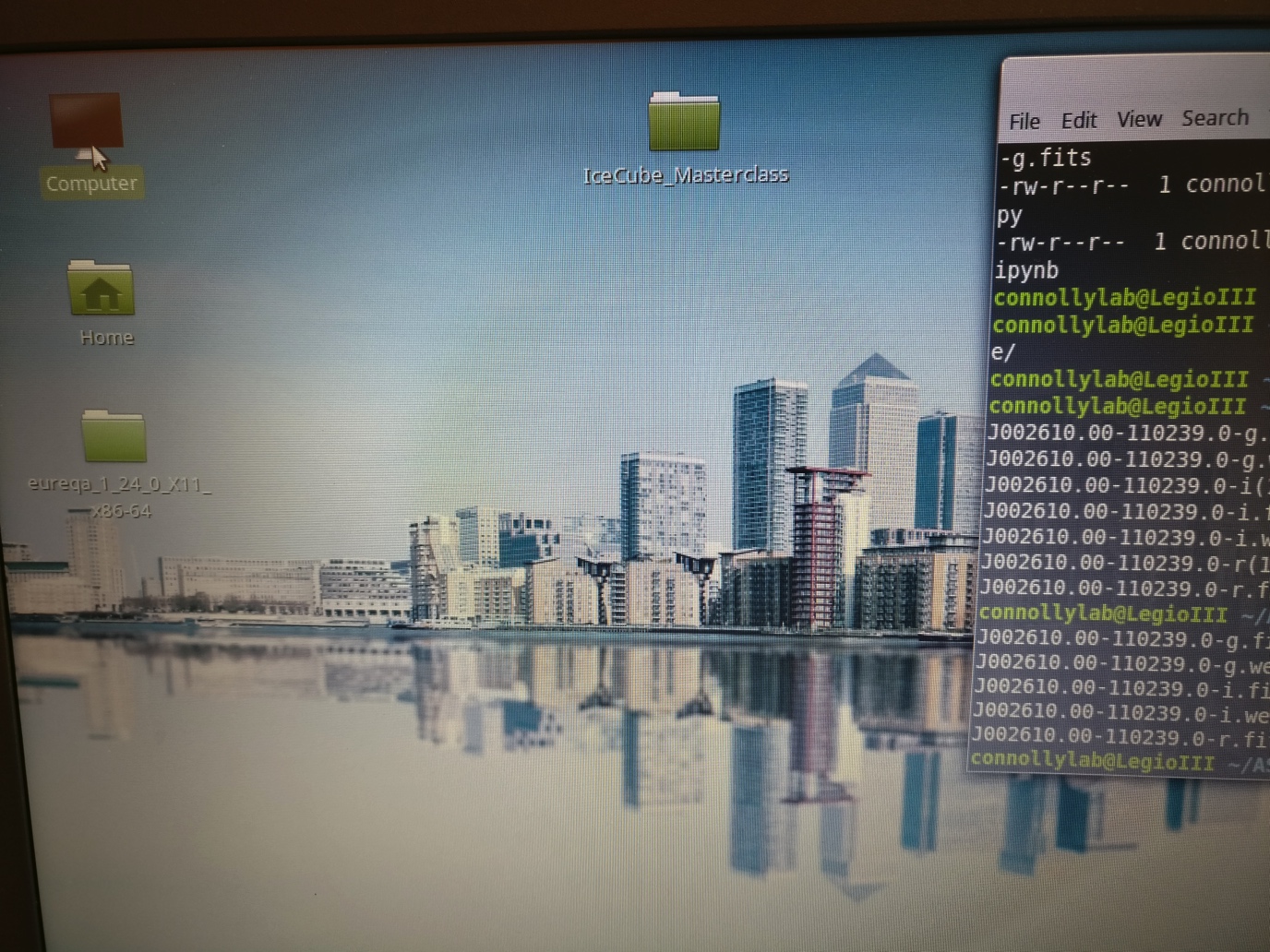 ASPIRE Galaxies and image processing
2(c) Click on “Home”
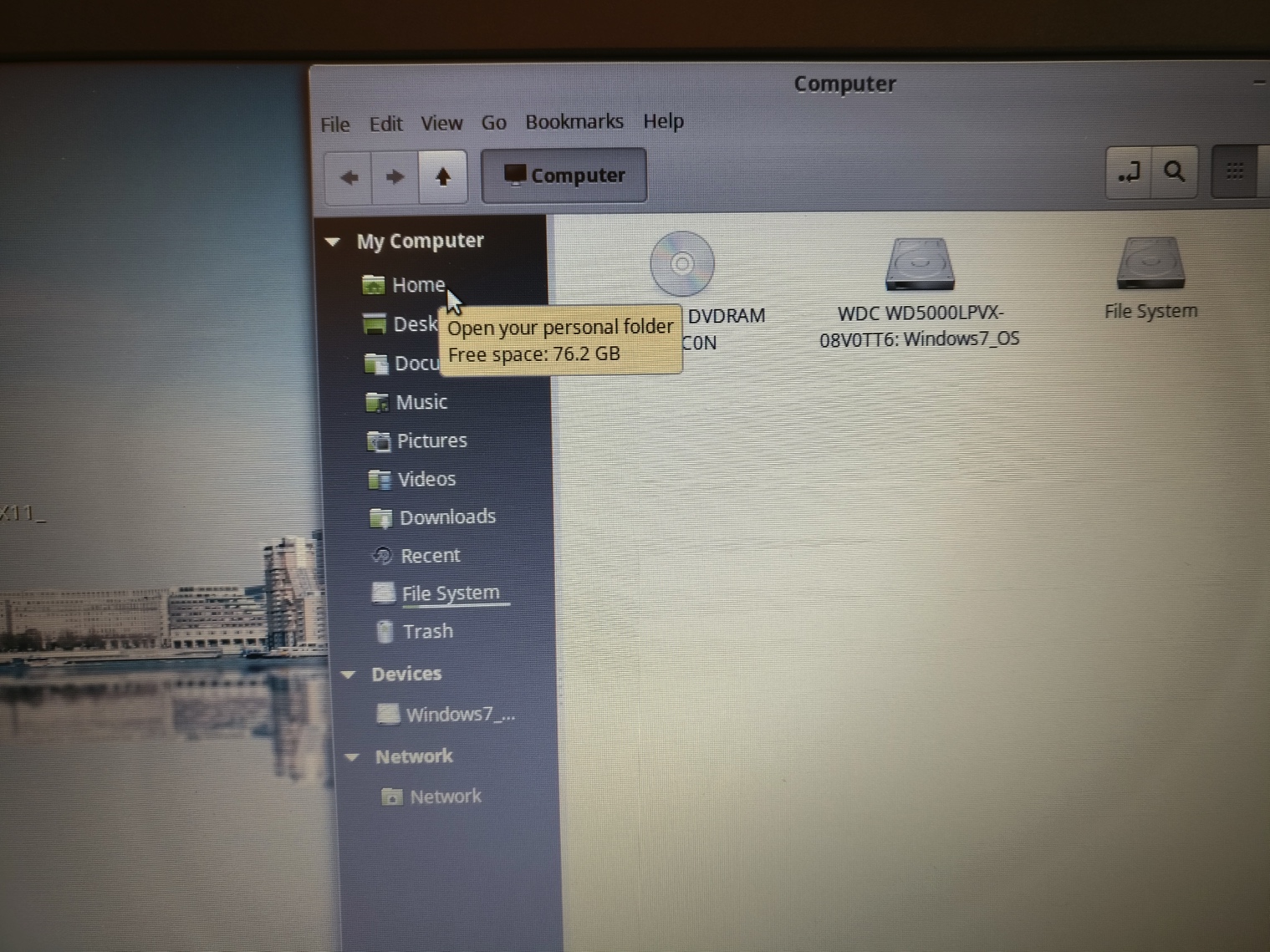 ASPIRE Galaxies and image processing
2(d) Click on “ASPIRE_GALAXIES”
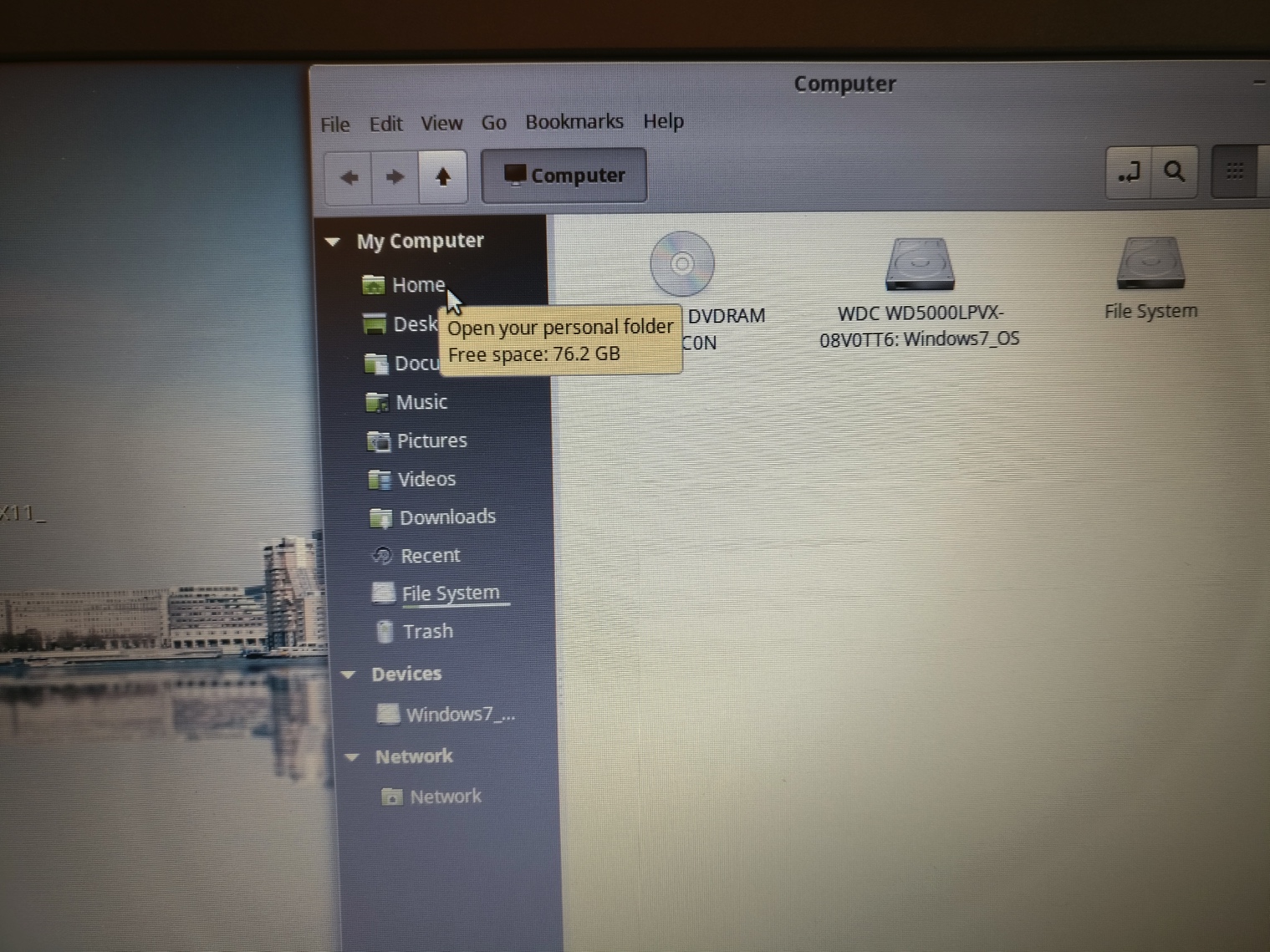 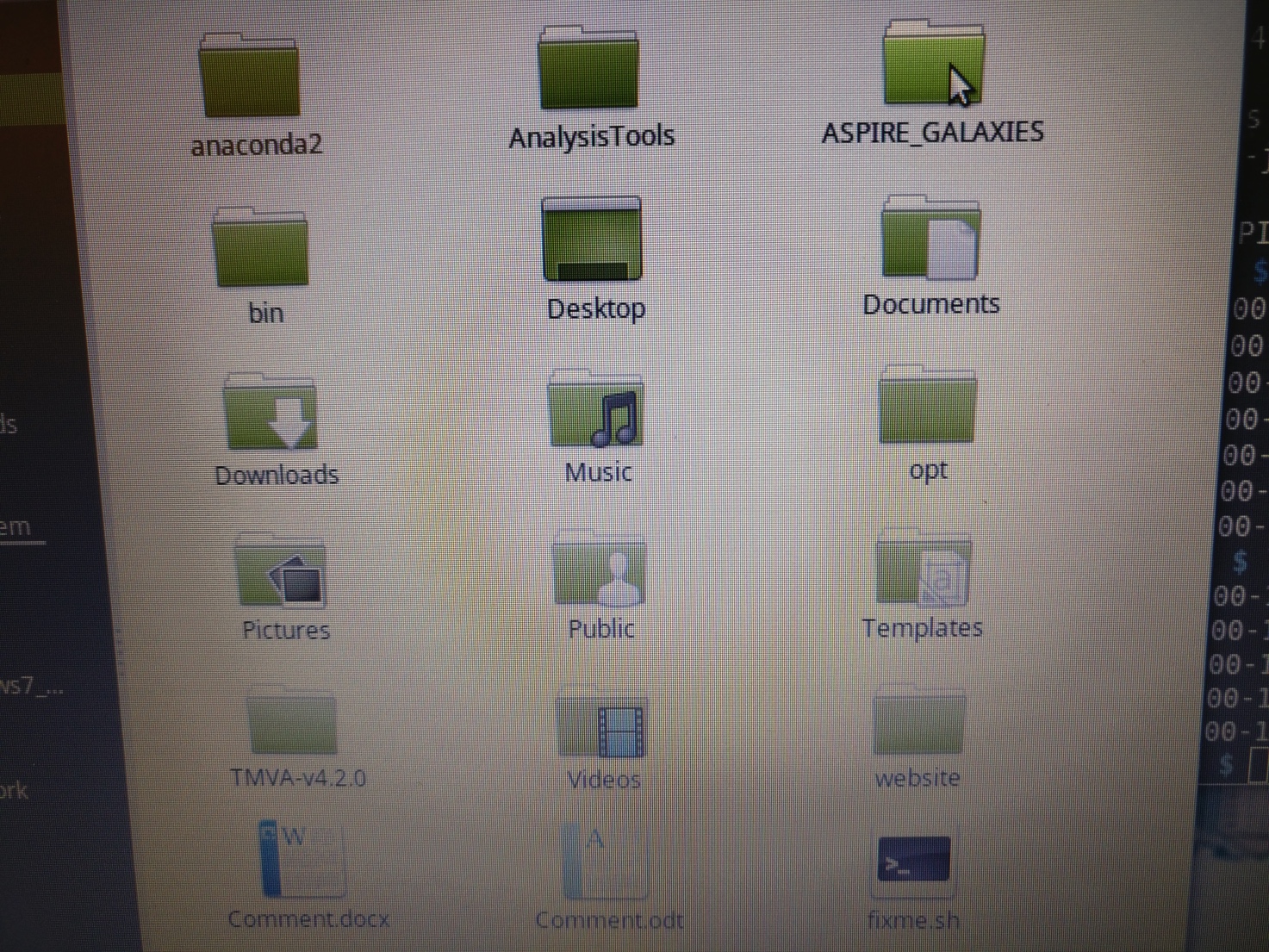 ASPIRE Galaxies and image processing
2(e) Click on “data”
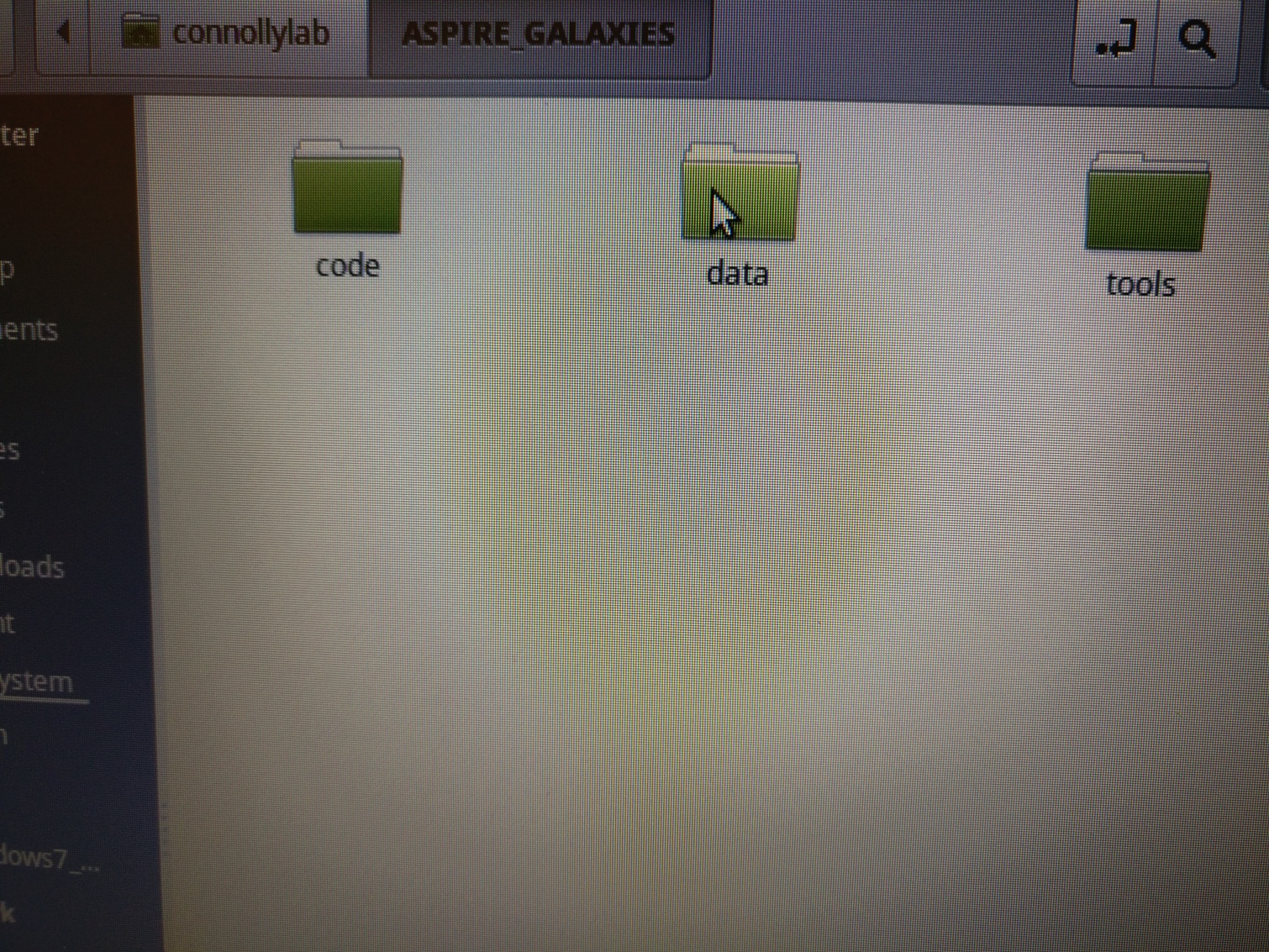 ASPIRE Galaxies and image processing
2(f) Here is a bunch of data!  The u, g, r, i, and z markers denote different wavebands.  U is ultraviolet/blue, g is green, etc.  We will open r, red.
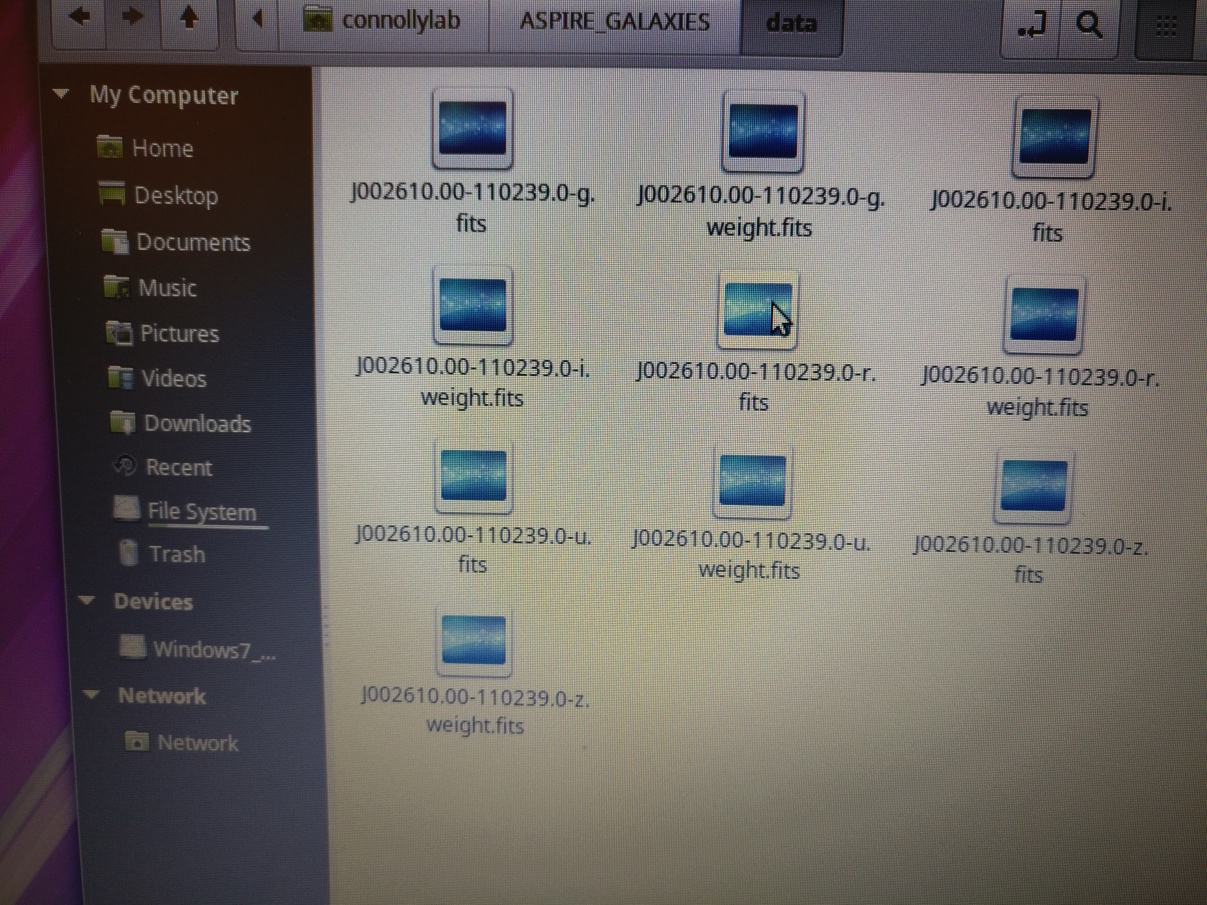 ASPIRE Galaxies and image processing
2(g)  How to open the file with the right program.
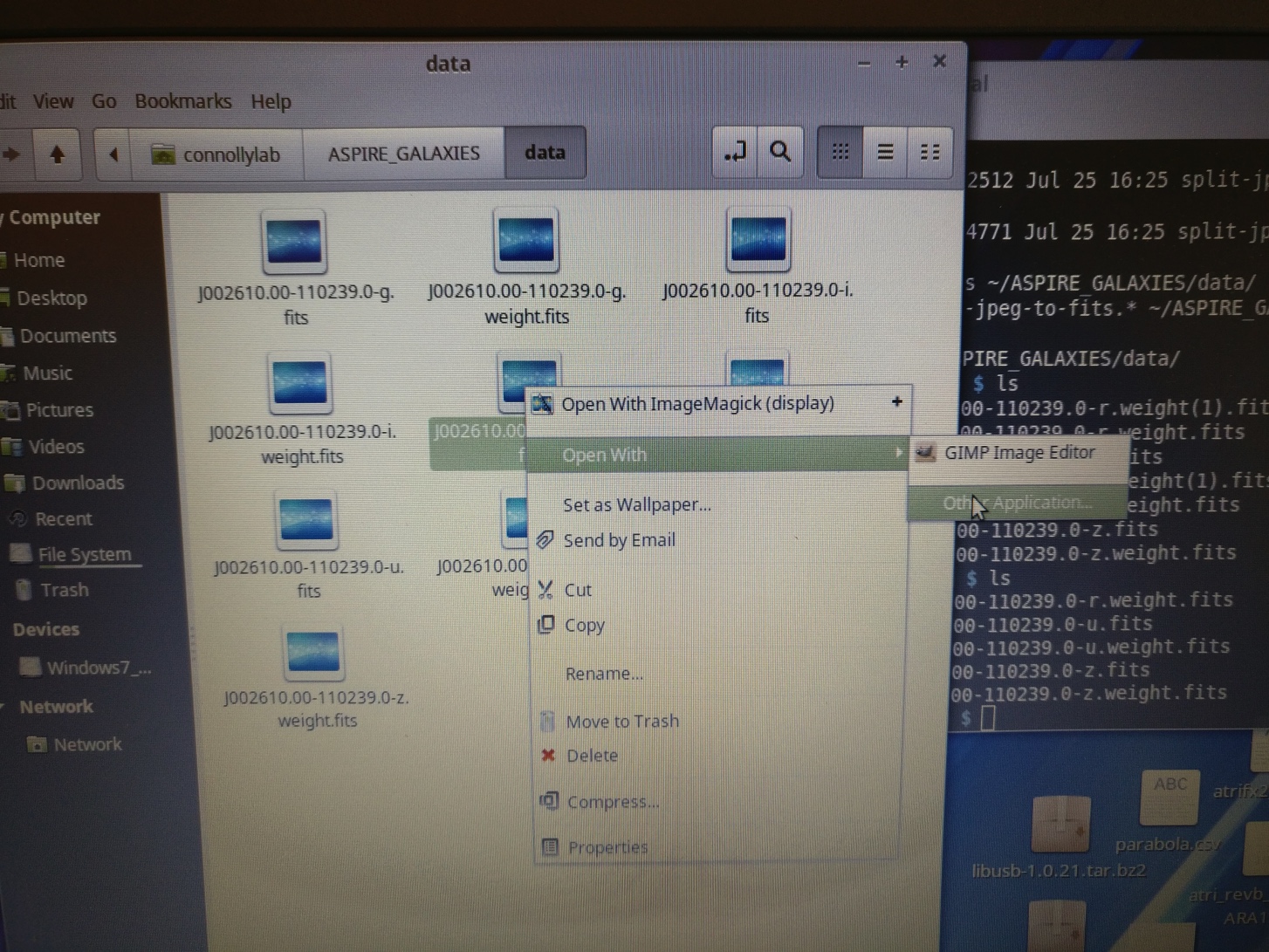 ASPIRE Galaxies and image processing
2(h)  Click on SAOImage DS9.
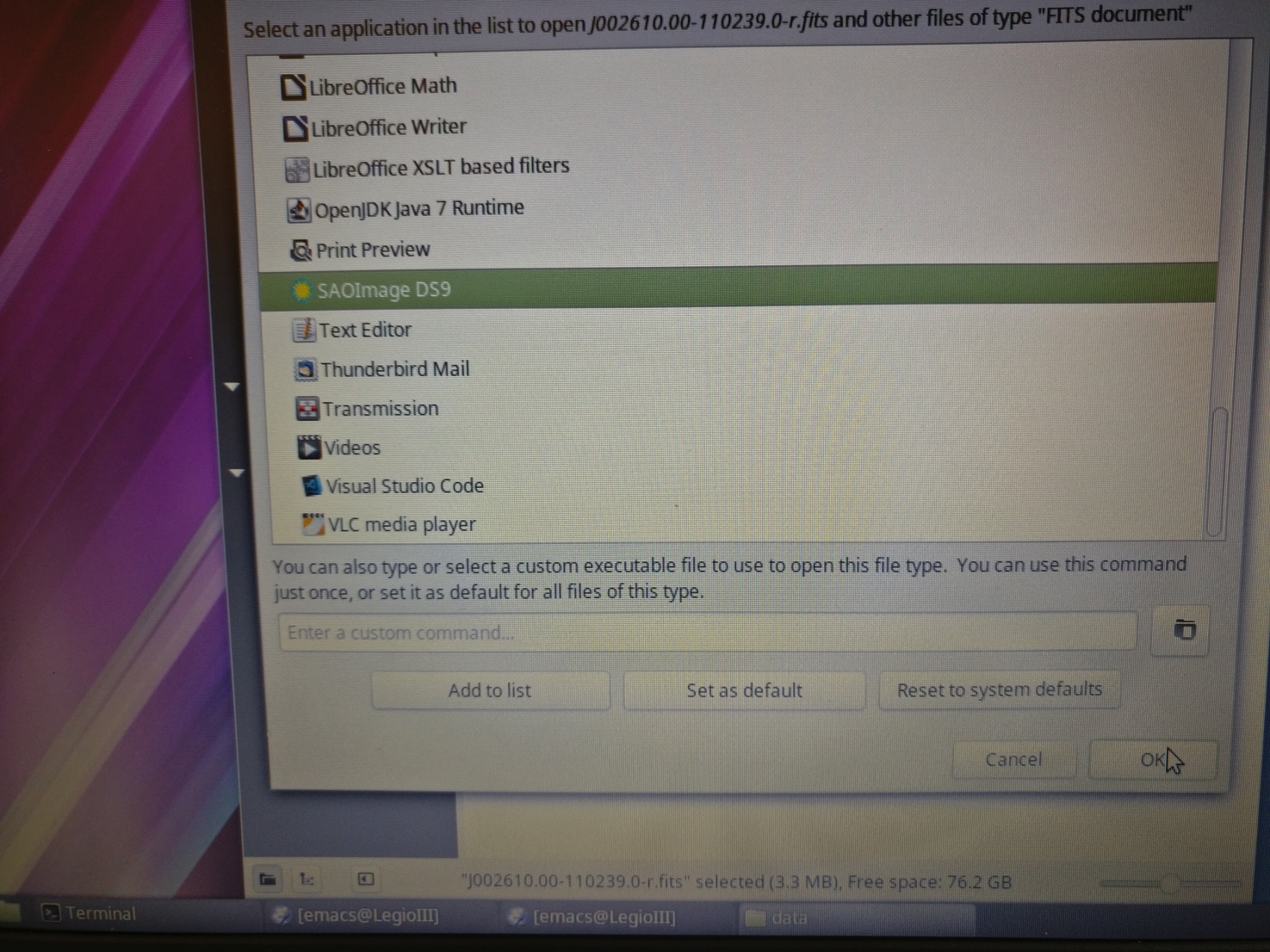 ASPIRE Galaxies and image processing
2(i)  Voila!  But why does it look like a whole lot of black?
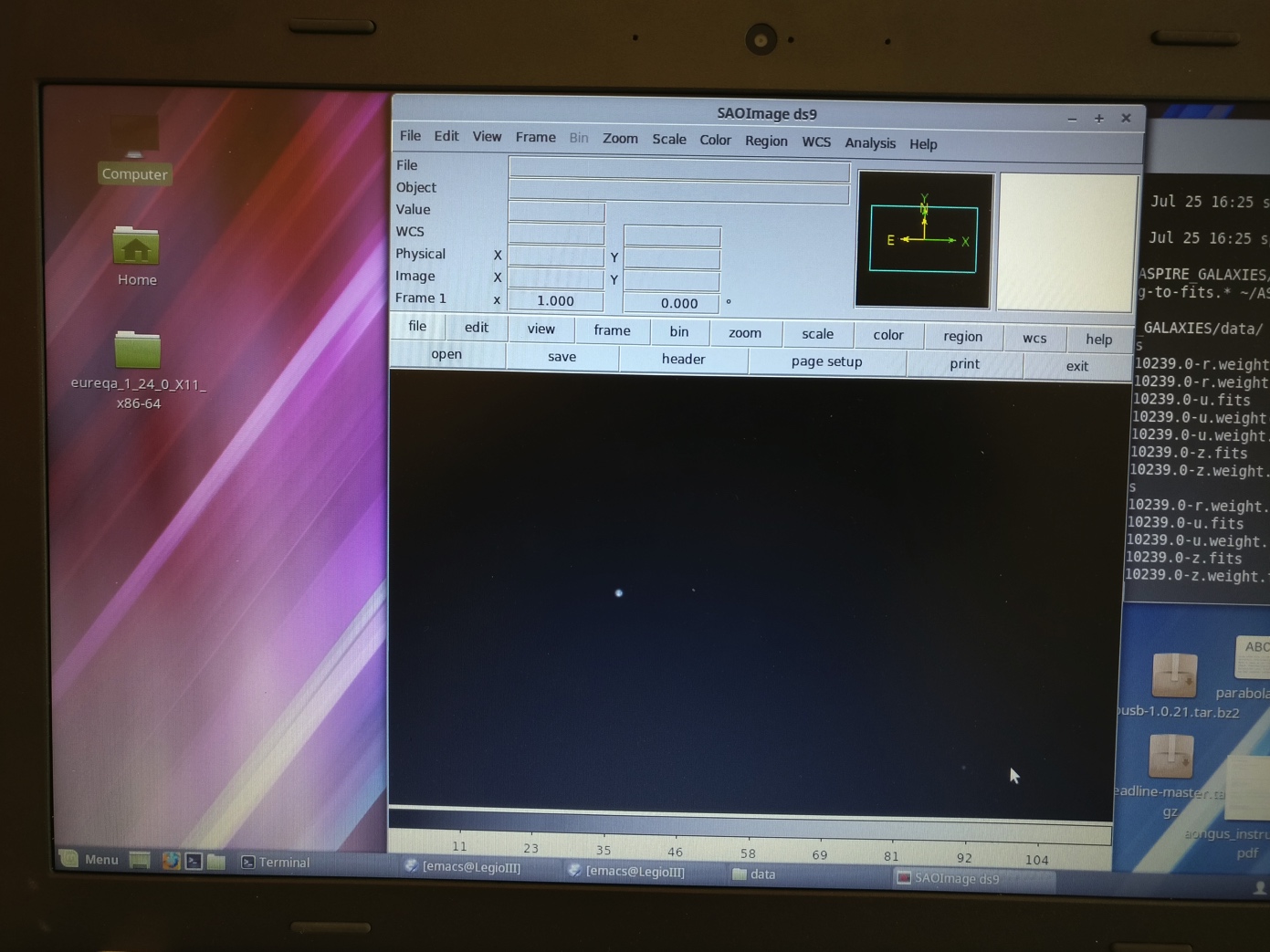 ASPIRE Galaxies and image processing
2(j)  It has to do with the “dynamic range” or stretch of the image.  This image tells you that there are a few VERY BRIGHT things in the image, and the rest are pretty dim.  We want to play with the “stretch” of the image to highlight different features.
ASPIRE Galaxies and image processing
2(j)  It has to do with the “dynamic range” or stretch of the image. Click on “stretch” for options.
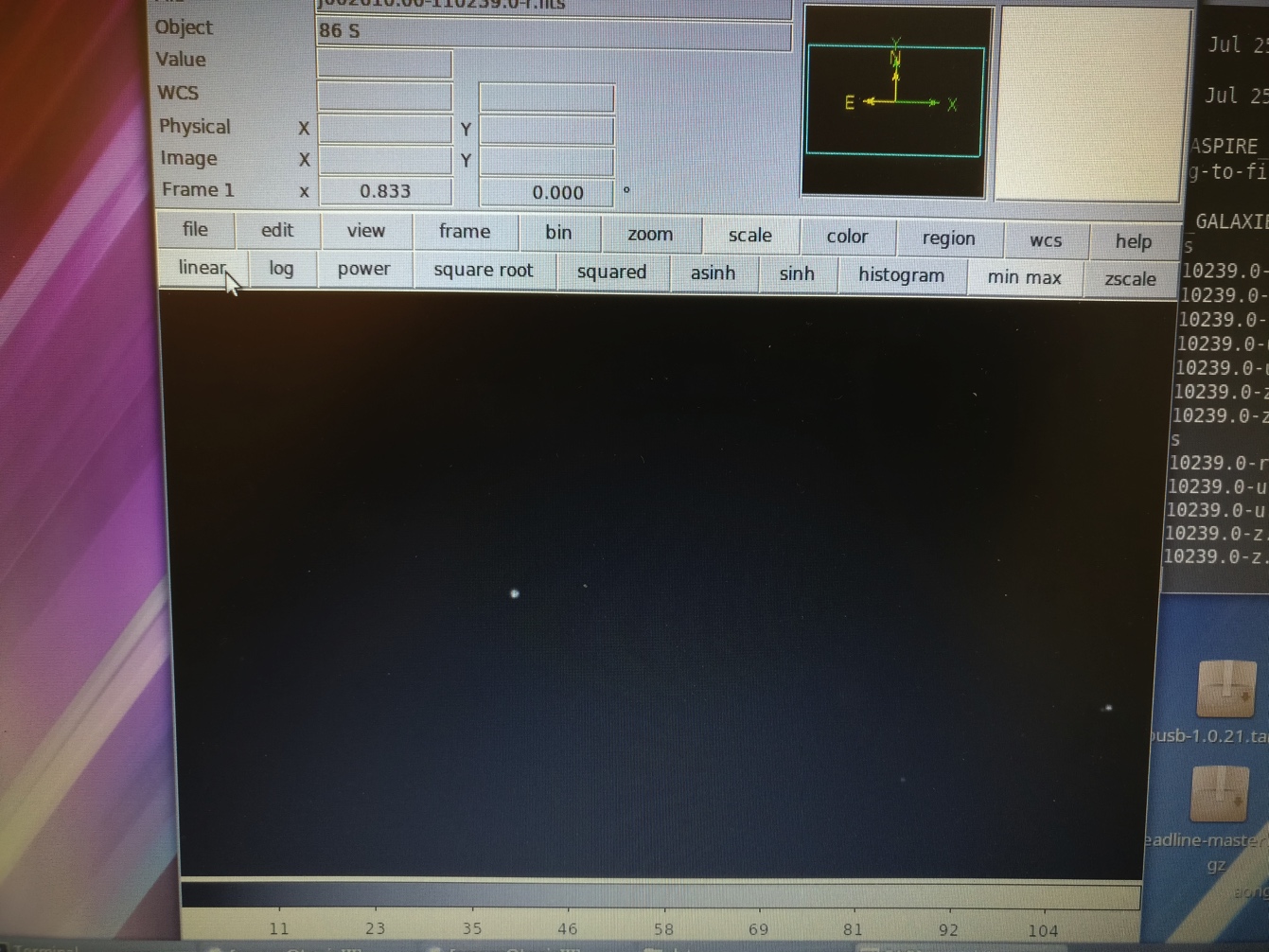 What happens when you try out the different options?
ASPIRE Galaxies and image processing
2(k)  “Histogram” is our favorite because it highlights faint objects.
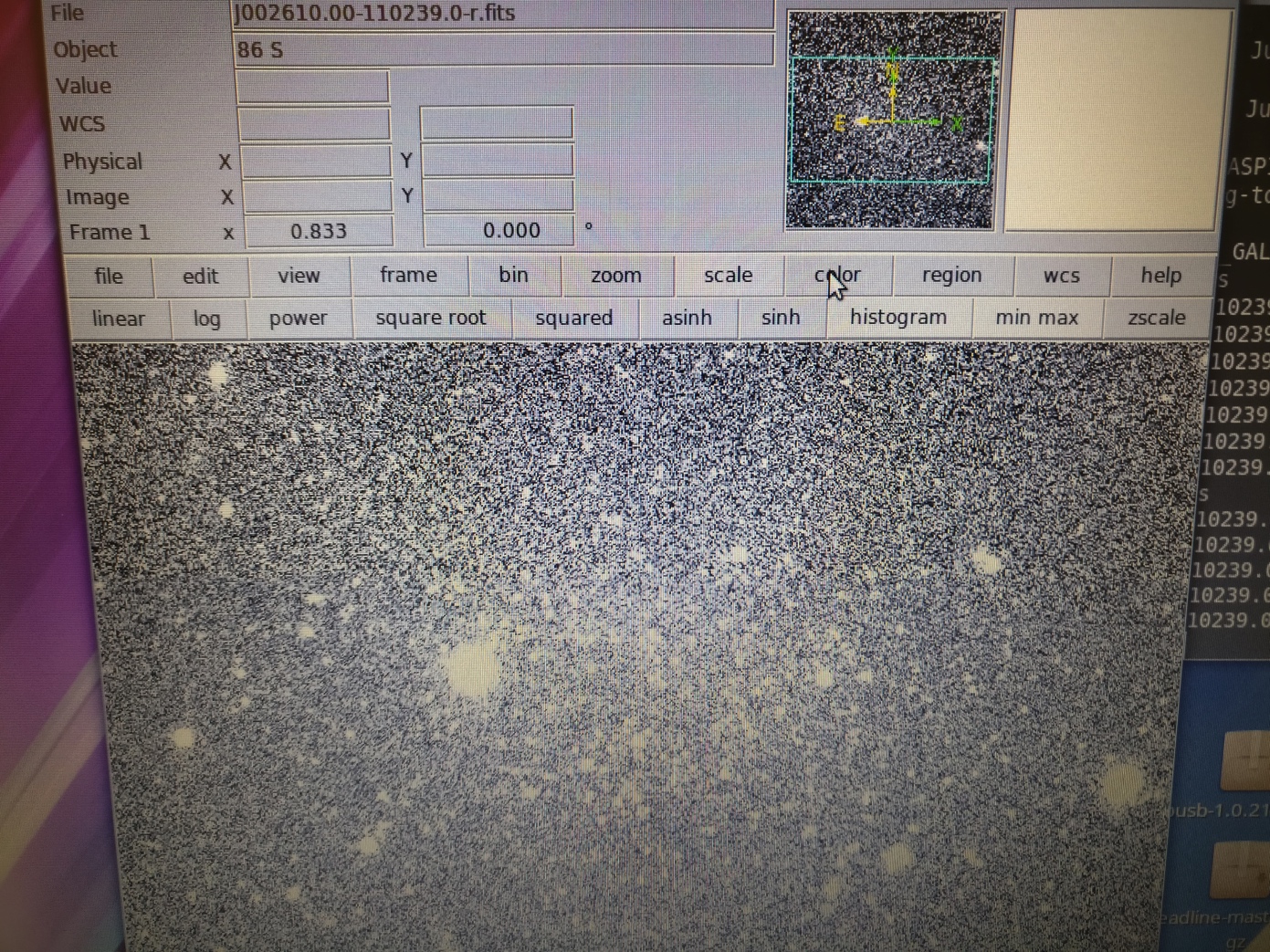 Get a sense of relative brightness by looking at the numbers in the “Value” box.  What’s the range of values?
What are the things you see in the image?  Ask the project lead.
ASPIRE Galaxies and image processing
2(l)  You don’t have to use black and white.  The eye picks up rainbow colors better.  Try it out!
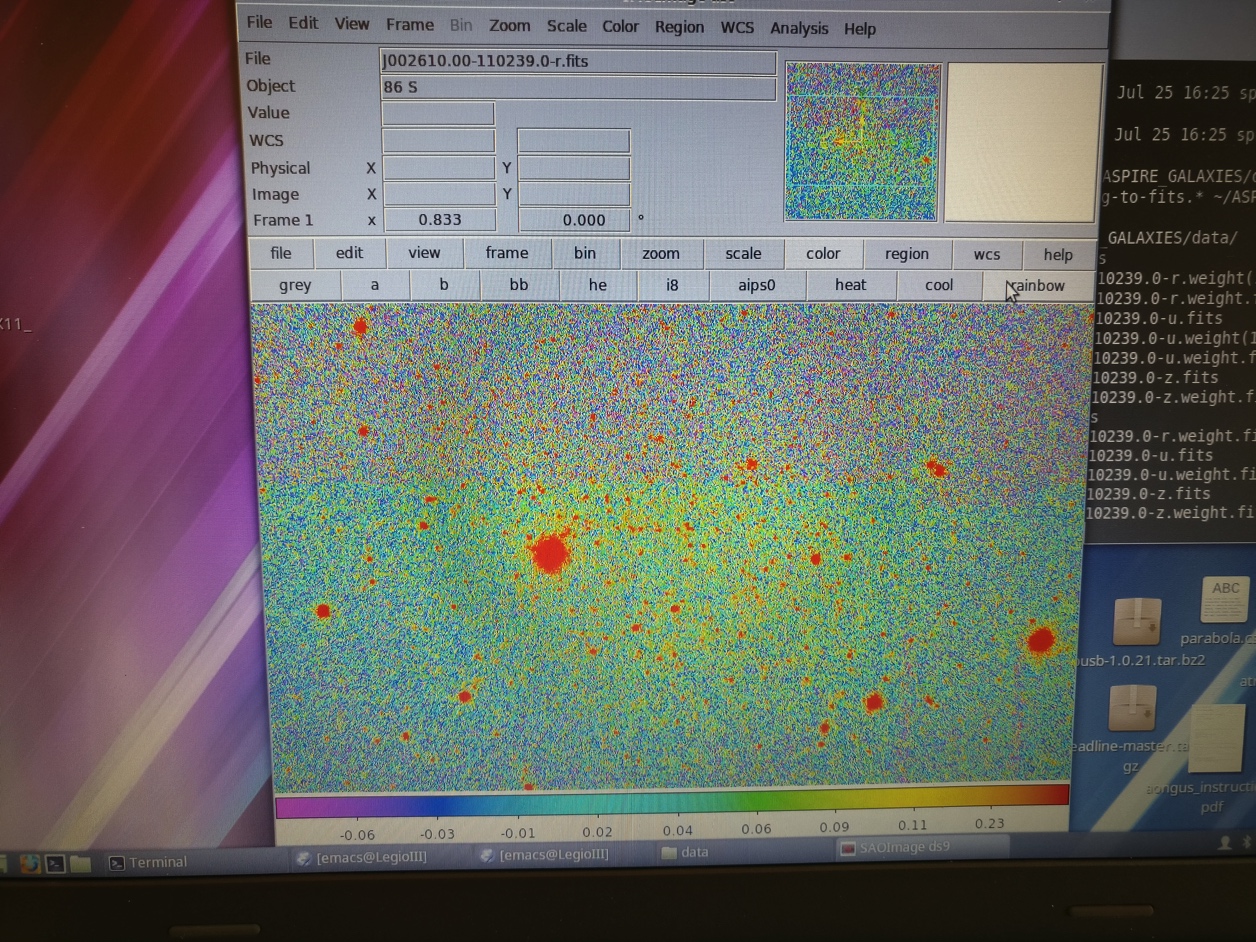 ASPIRE Galaxies and image processing
2(m)  You can zoom in and out.
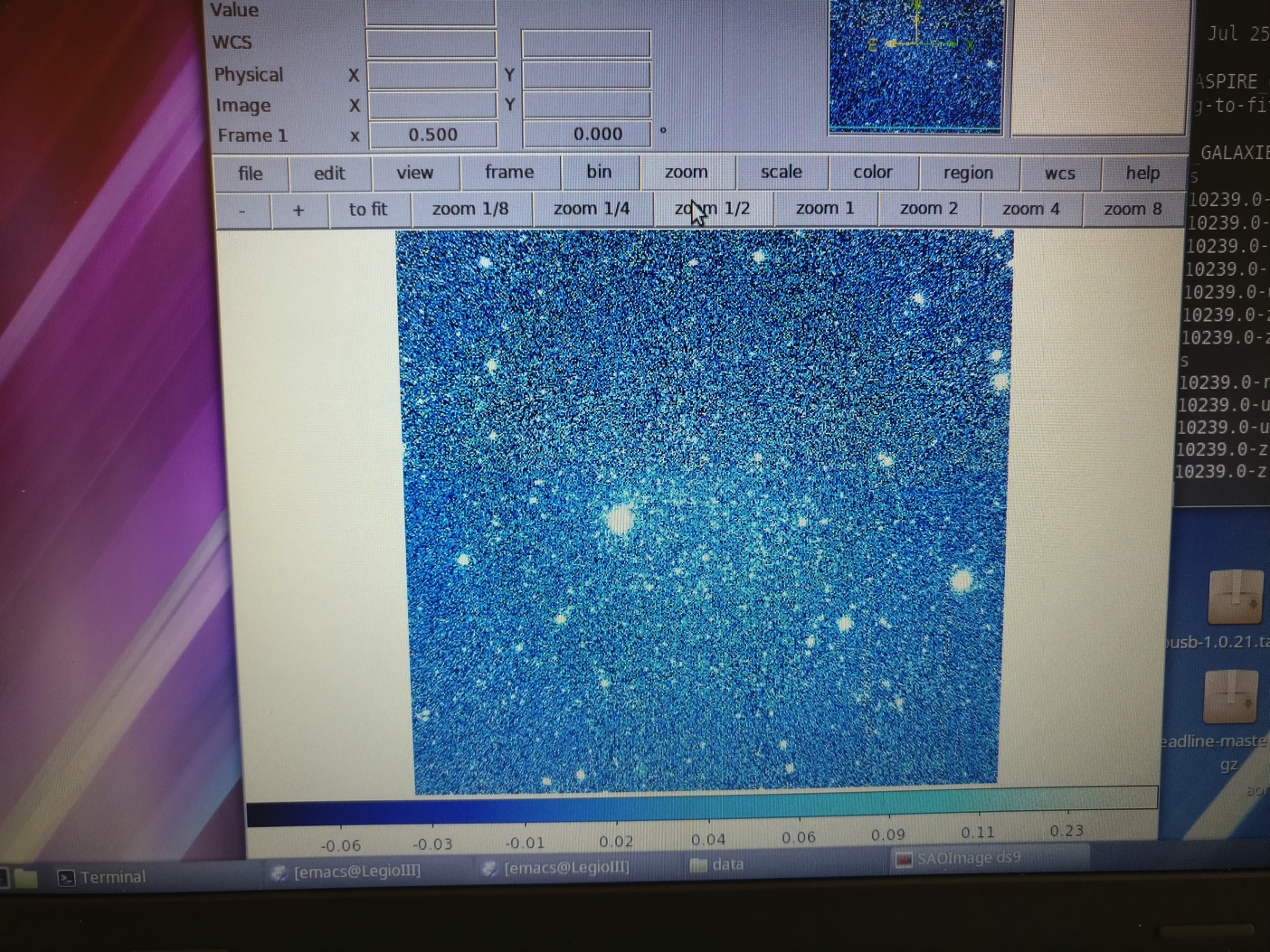 ASPIRE Galaxies and image processing
2(n)  There are a lot of different pointers to use.  Try it out!
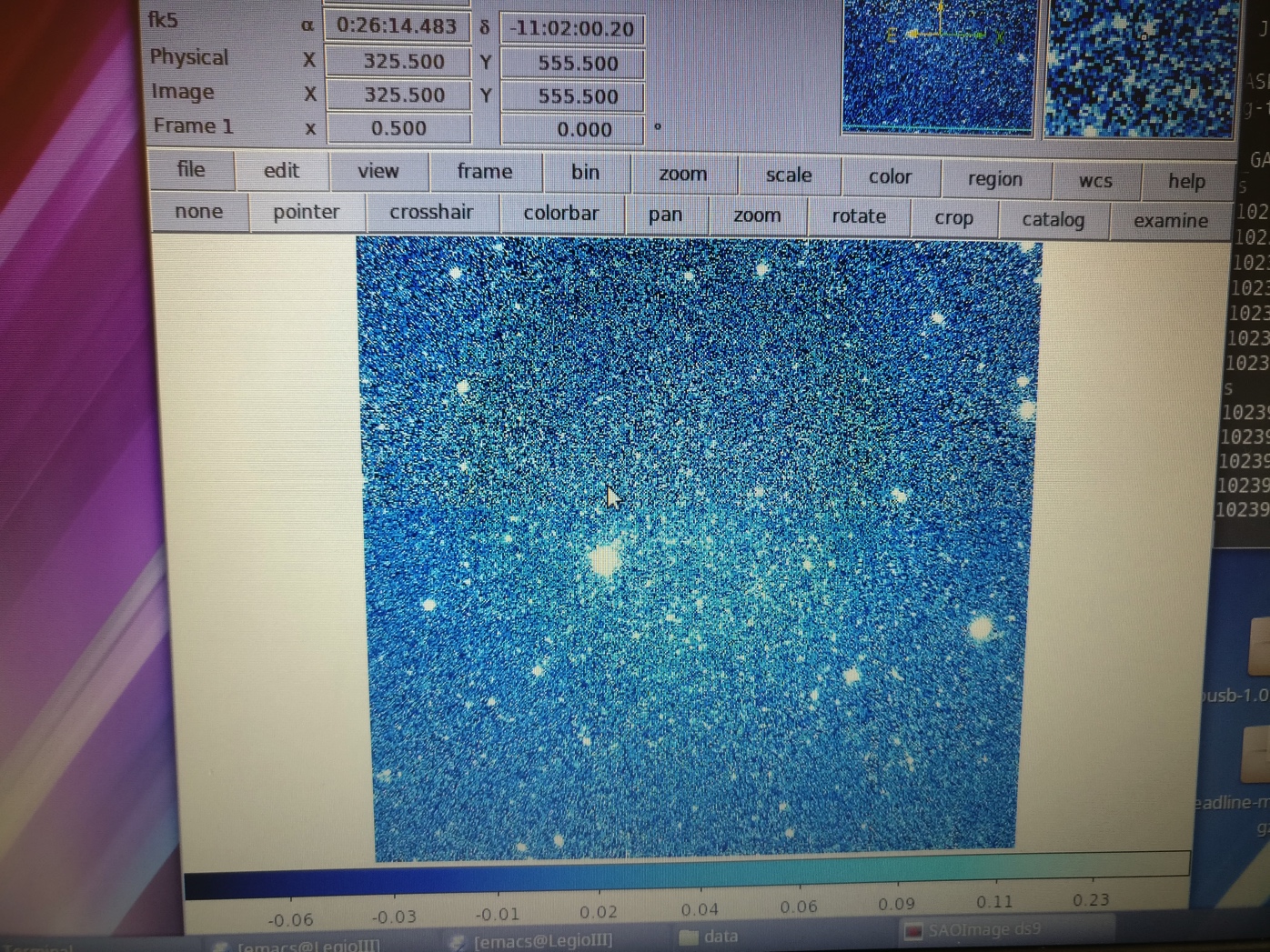 ASPIRE Galaxies and image processing
2(o)  Try out coordinate grids.  Ask your project lead about astronomical coordinates.
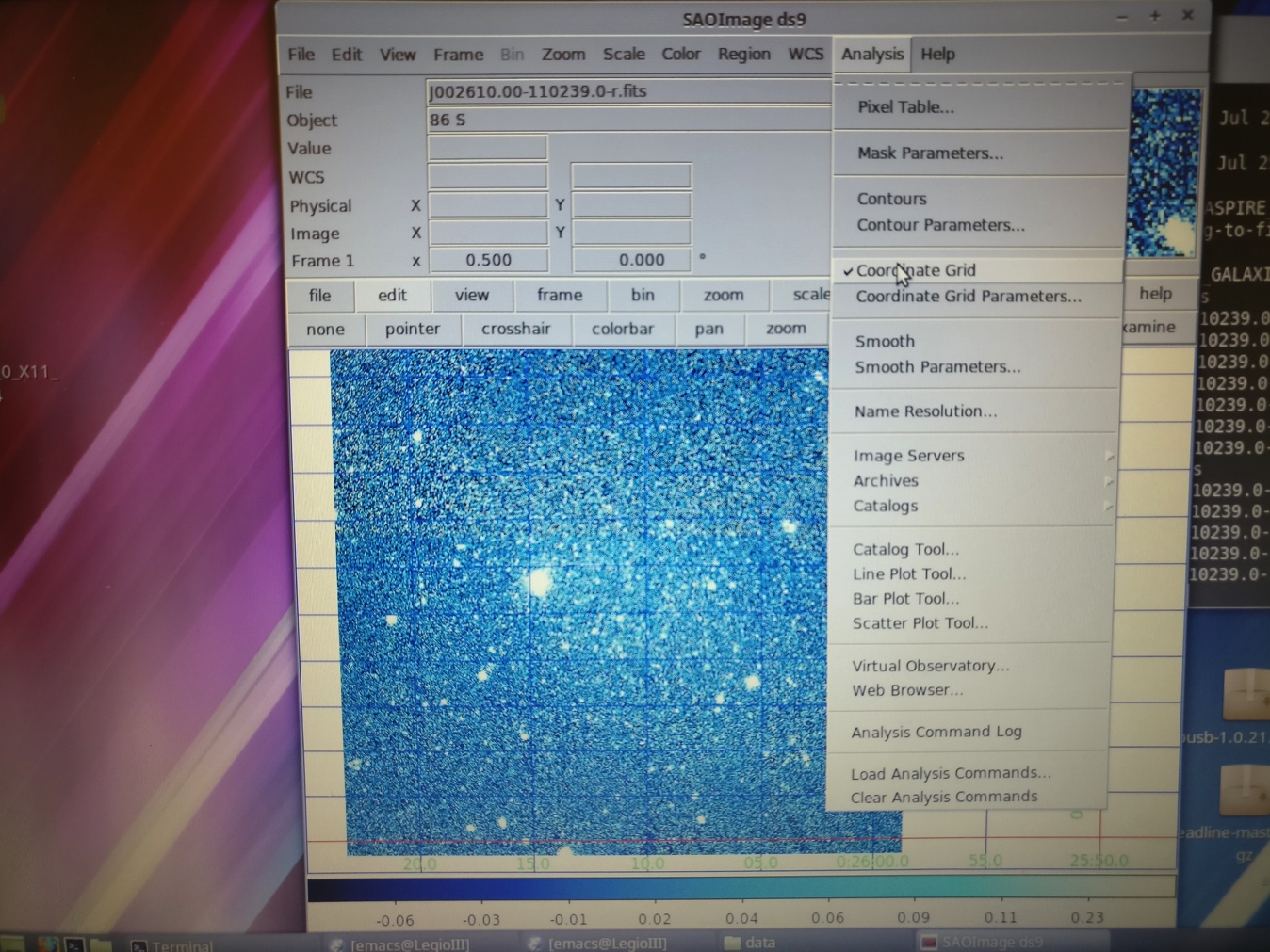 [Speaker Notes: https://lco.global/spacebook/what-is-photometry/]
ASPIRE Galaxies and image processing
2(p)  Play with different tools, see what they do.  Ask the project lead if you have questions. There is a large body of (dry) documentation, but it’s more fun to experiment unless there’s something specific you want to do.  User manuals are here: http://ds9.si.edu/site/Documentation.html
3. Find the (dwarf) galaxy in this image!
ASPIRE Galaxies and image processing
Goal:  Find the big galaxy in this image.  The galaxy is a dwarf, but is close enough to us (around a million light years) that it spans a large angle on the sky.
ASPIRE Galaxies and image processing
When an object is faint, it’s hard to see above the “background noise” of the image.  In our case, the background is the night sky.

We often “smooth” an image to see how many pixels near each other similarly slightly pop up above the background noise.

Smoothing takes the value at some discrete point and smears it, according to some function, over a broader area. Blurring the image like this can help filter out small-scale details so you can see the whole object.
Note: sometimes instead you want to sharpen images…
[Speaker Notes: http://www1.phys.vt.edu/~jhs/SIP/processing.html (Technical but a good place to start your search)
https://www.stat.tamu.edu/~jlong/astrostat/fall2015/Astro2D.pdf]
ASPIRE Galaxies and image processing
3(a) Look for the smoothing function.  Go to the “Analysis” tab at the top of DS9, and go down the menu.
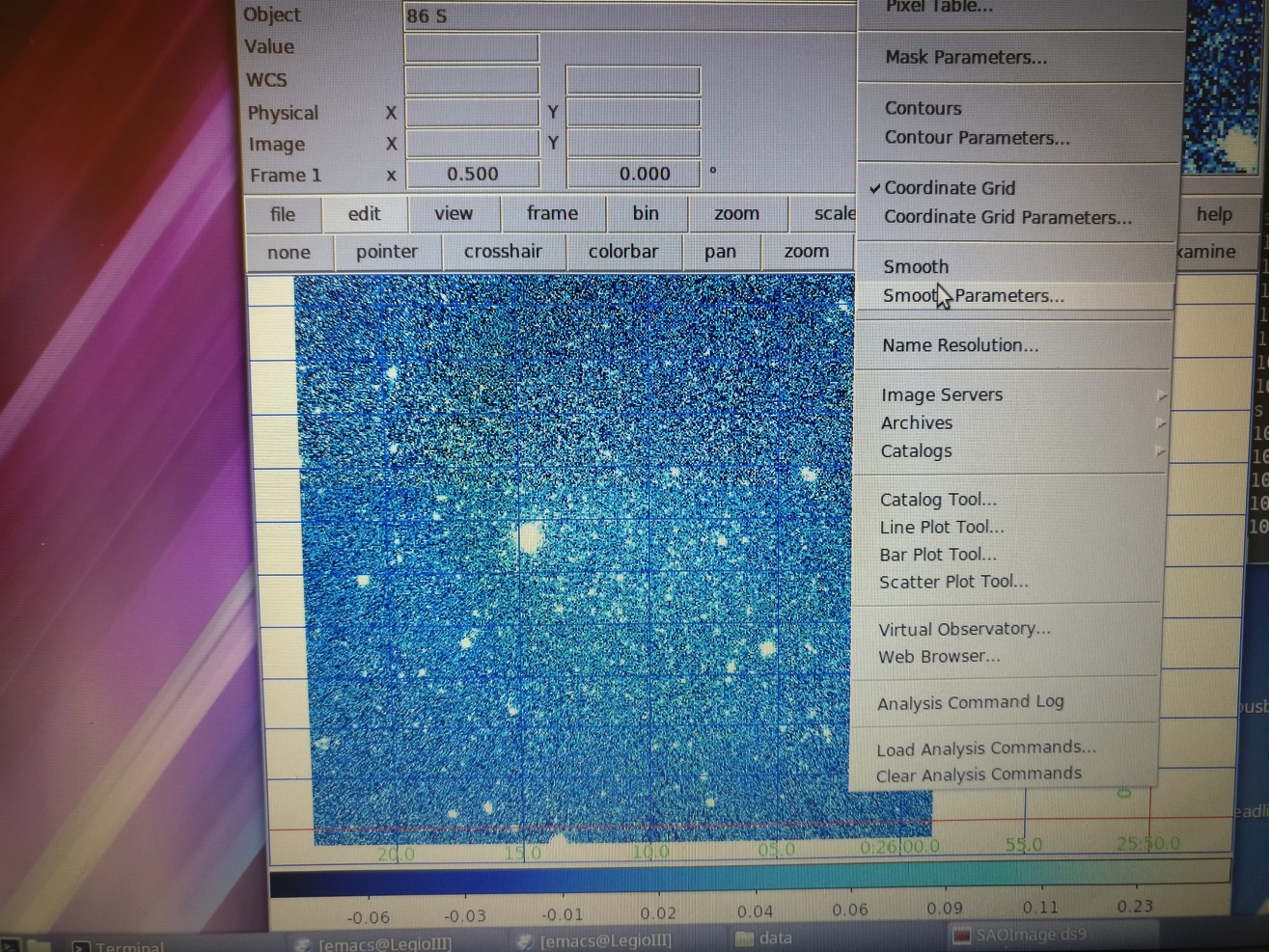 [Speaker Notes: Astronomy coordinate systems: https://en.wikipedia.org/wiki/Celestial_coordinate_system]
ASPIRE Galaxies and image processing
3(b) Look for the smoothing function.  Go to the “Analysis” tab at the top of DS9, and go down the menu.
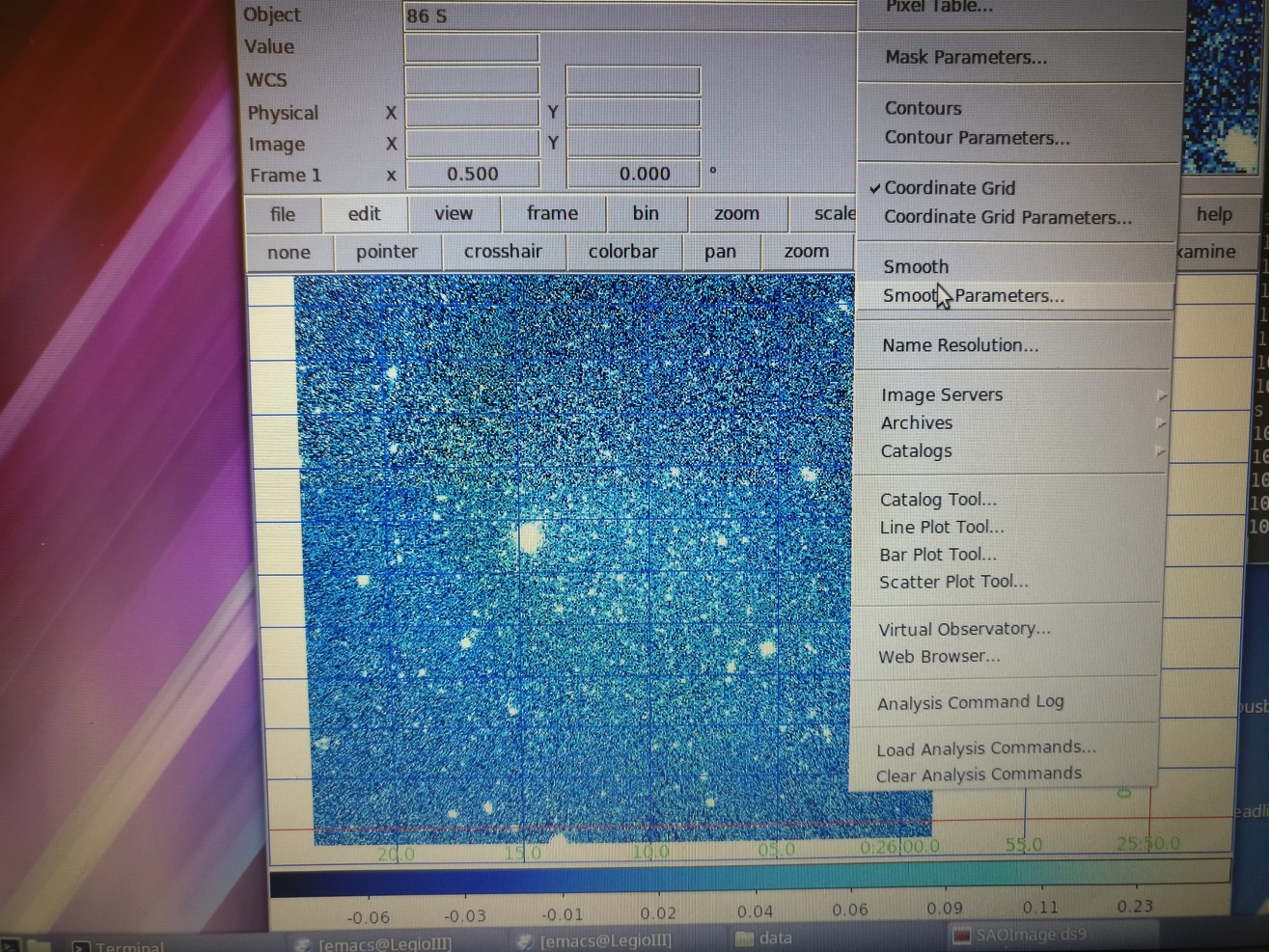 [Speaker Notes: http://www.astro.sunysb.edu/fwalter/PHY515/astrostatistics.html]
ASPIRE Galaxies and image processing
3(c) There are several different filter functions.  The numbers indicate the width, in pixels, of the smearing function. Experiment with it.  What do you see?  Did you find the galaxy?
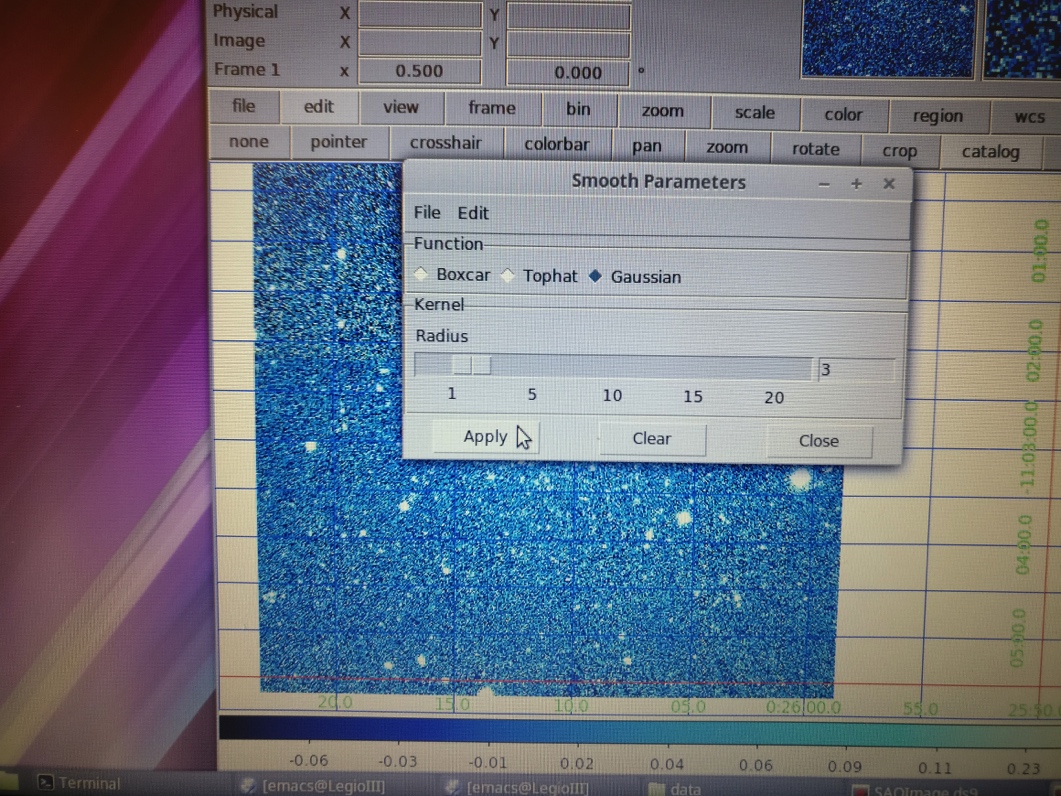 ASPIRE Galaxies and image processing
3(d) Open the file “N628_chip4_R.fits”.  This is an image Bianca is using for part of her thesis.  Can you find a small, faint, “low surface brightness” galaxy in this image?  Does smoothing help you find it?
4. Check a catalog to see what else is in the image
ASPIRE Galaxies and image processing
4(a) Open up either the “J002610.00-110239.0-r.fits” file (or one of the other J’s) or NGC628_chip4_R.fits file.  Use whatever scale you like, and whatever zoom you like.  We’re going to see what other surveys found in this patch of sky.  The sky looks different in different wavebands, because different physics processes create light at different energies (wavelengths).
[Speaker Notes: Astronomy coordinate systems: https://en.wikipedia.org/wiki/Celestial_coordinate_system]
ASPIRE Galaxies and image processing
4(b) Click on the “Analysis” tab, and then go down to “Catalogs”.  Try an Optical catalog---say, SDSS 9.
What kinds of
objects do you
see?
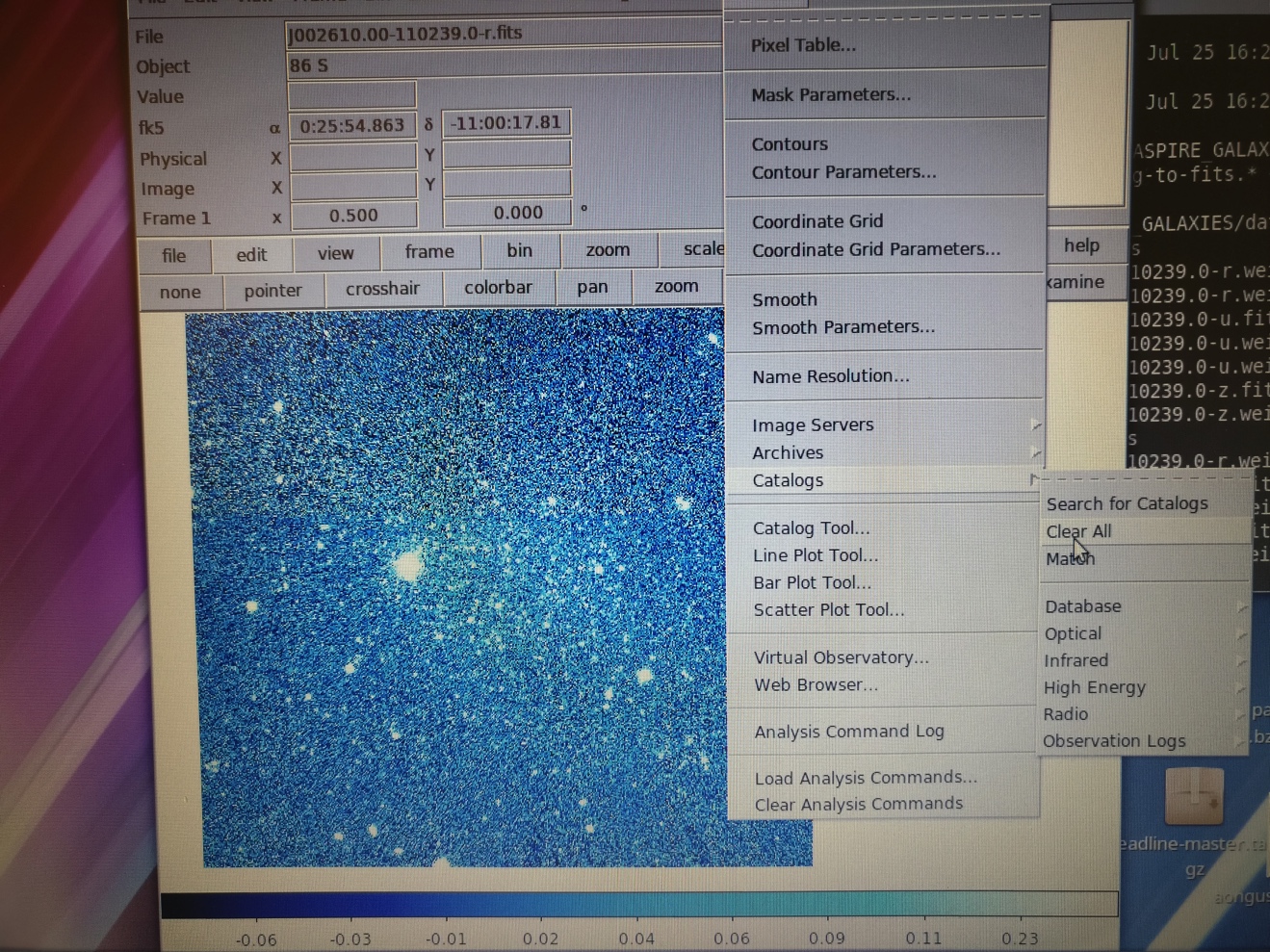 [Speaker Notes: There are a bunch of different optical surveys, taken with different purposes in mind.  They may pick up different options.  Generally, all the surveys find the really bright things.]
ASPIRE Galaxies and image processing
4(c) Do “Analysis””Catalogs””Clear All” to delete regions and try something else. Try an infrared 
catalog.
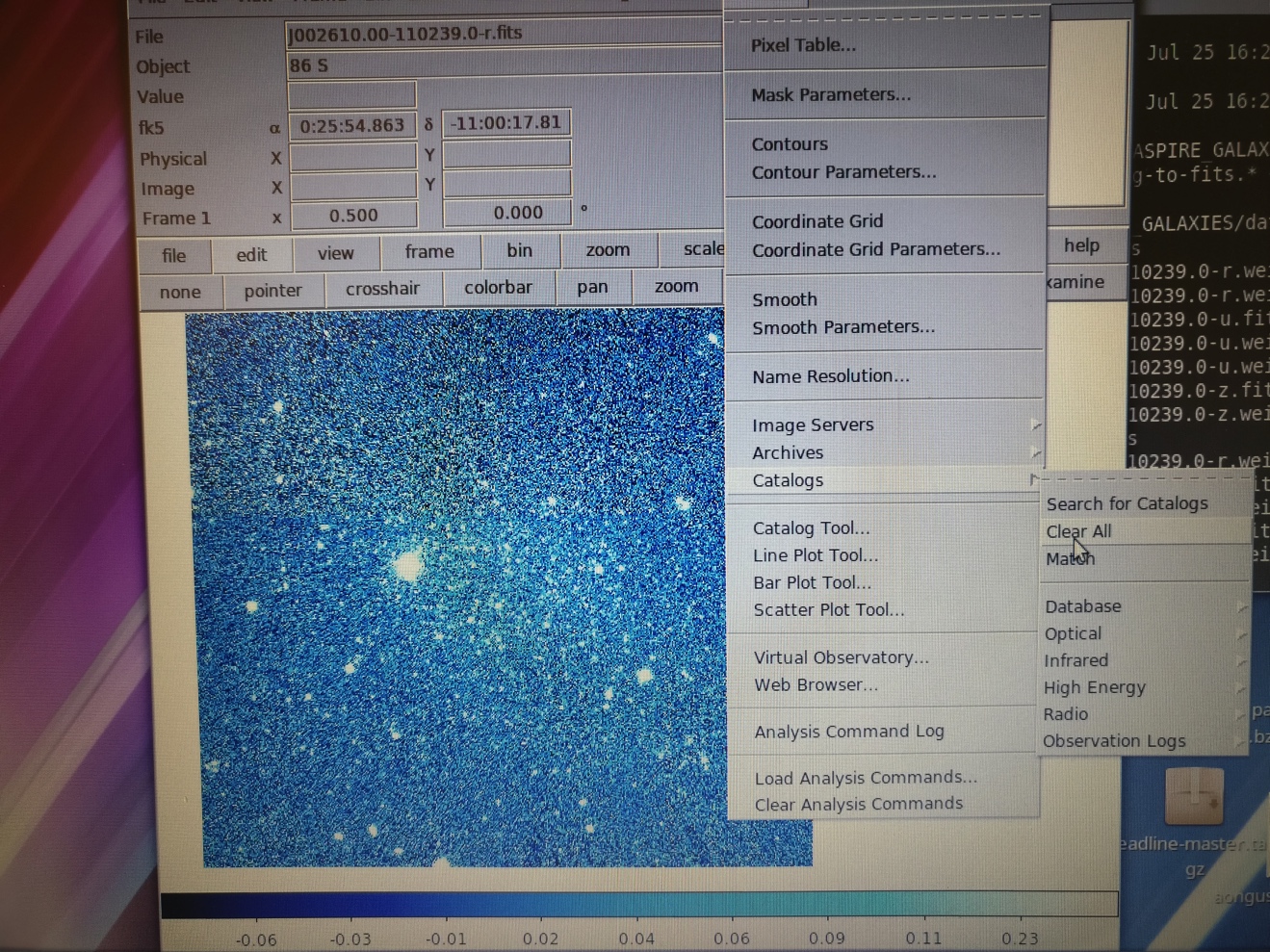 What do you find?
[Speaker Notes: You should mostly find galaxies, because galaxies with lots of gas are good infrared emitters.  This is because the “dust” in galaxies reprocesses the starlight dominantly at infrared wavelengths.]
ASPIRE Galaxies and image processing
4(d) Do “Analysis””Catalogs””Clear All” to delete regions and try something else. Try an something else.
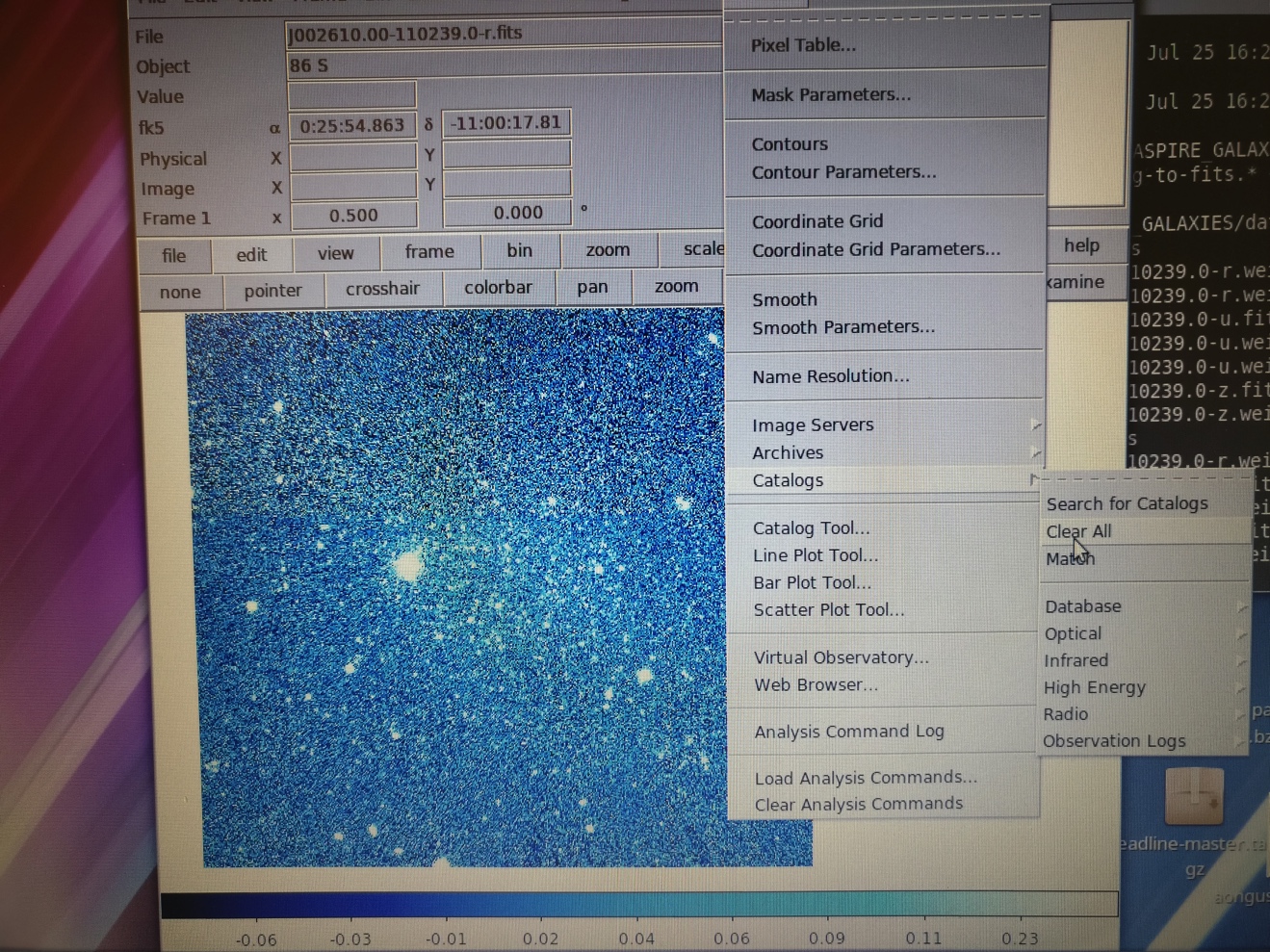 What do you find?
ASPIRE Galaxies and image processing
4(e) The NGC 628 data were taken on the Large Binocular Telescope and are very “deep”.  Load the SDSS catalog when you have the NGC 628 image loaded into SAOImage DS9.
What objects are in the SDSS catalog?  Which aren’t?
5. Make a color image of this dwarf galaxy
ASPIRE Galaxies and image processing
You can make a color image of the galaxy with SDSS data.  Most color maps need three images in different wavebands (a red, a blue, and a green) to make a color composite image.  We sometimes call this an “RGB” color map.  The human eye is great at picking up color, so it’s a useful way to look at data.
ASPIRE Galaxies and image processing
5(a) Look at the Legacy Survey search region for Cetus.  
*http://legacysurvey.org/viewer#NGC%202882
*Type in the coordinates for Cetus
RA: 00: 26:11.0		Dec: -11:02:40 (use a comma to separate the two coordinates; see link below for more on astro coordinate systems)
*You can scroll around the image---what else do you see?
[Speaker Notes: Astronomy coordinate systems: https://en.wikipedia.org/wiki/Celestial_coordinate_system]
ASPIRE Galaxies and image processing
5(b) We will make a color image with SAOImage ds9.  We will use “g”, “r”, and “I” as our RGB colors.  Your project lead can show you how to use the “command line” to start ds9.  Type in the terminal:

ds9 -rgb –red J002610.00-110239.0-i.fits –green J002610.00-110239.0-r.fits –blue J002610.00-110239.0-g.fits
ASPIRE Galaxies and image processing
5© It should look like this:
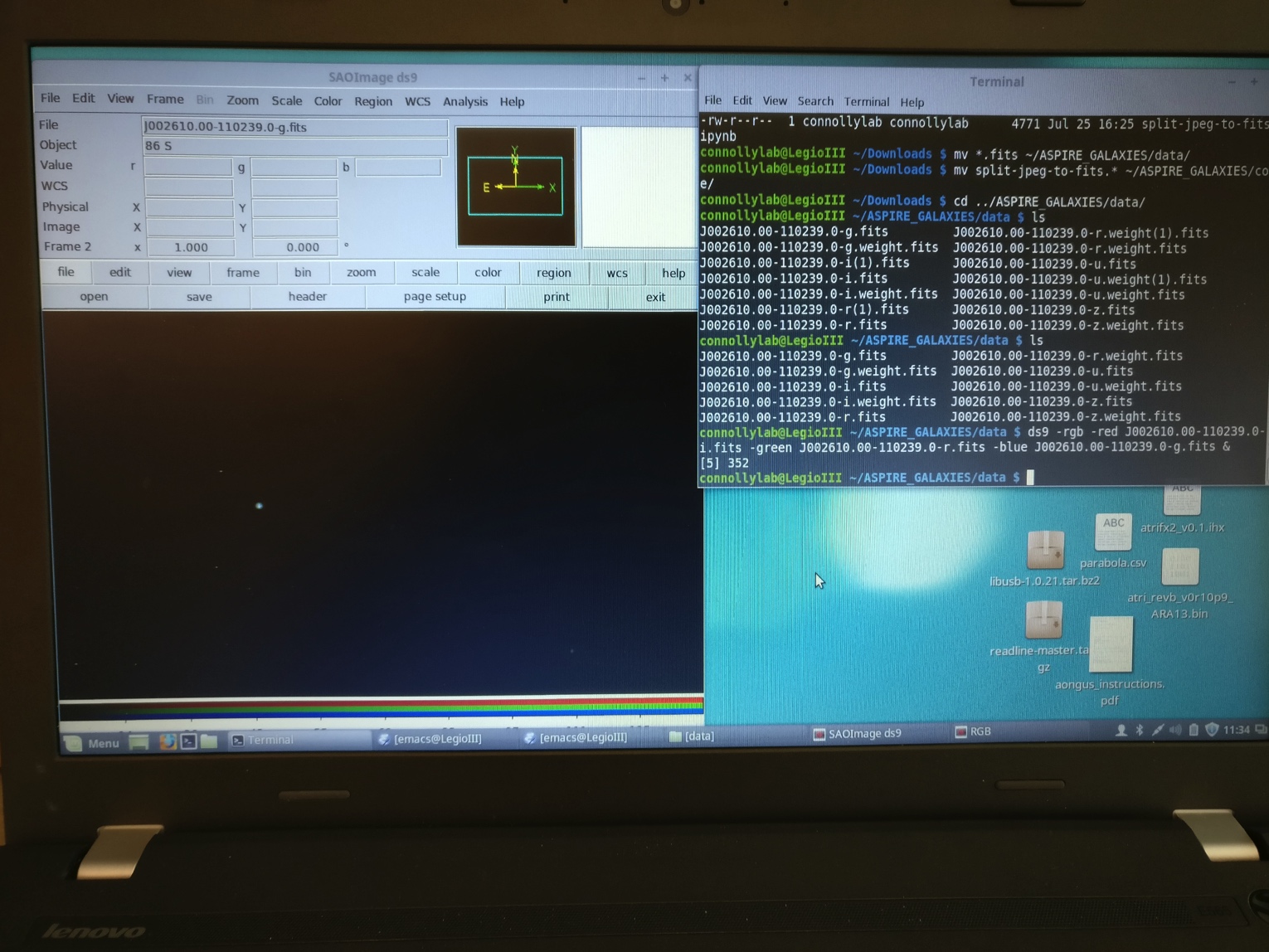 ASPIRE Galaxies and image processing
5(d) We need to lock the scales on the RGB color map.  Use the little window.  Lock WCS, scale, and smooth.
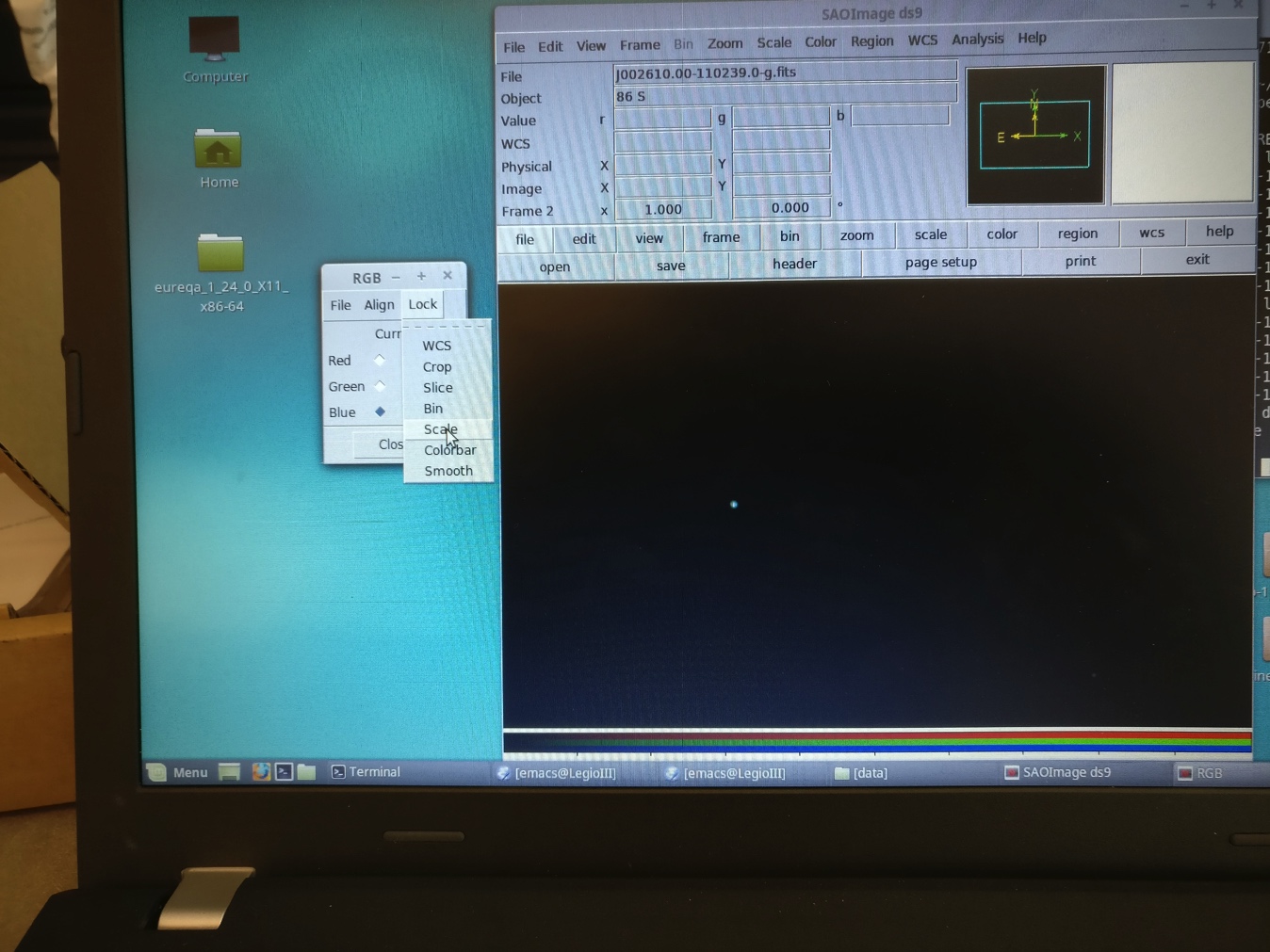 ASPIRE Galaxies and image processing
5(e) Next, we need to set the scale. We like histogram.
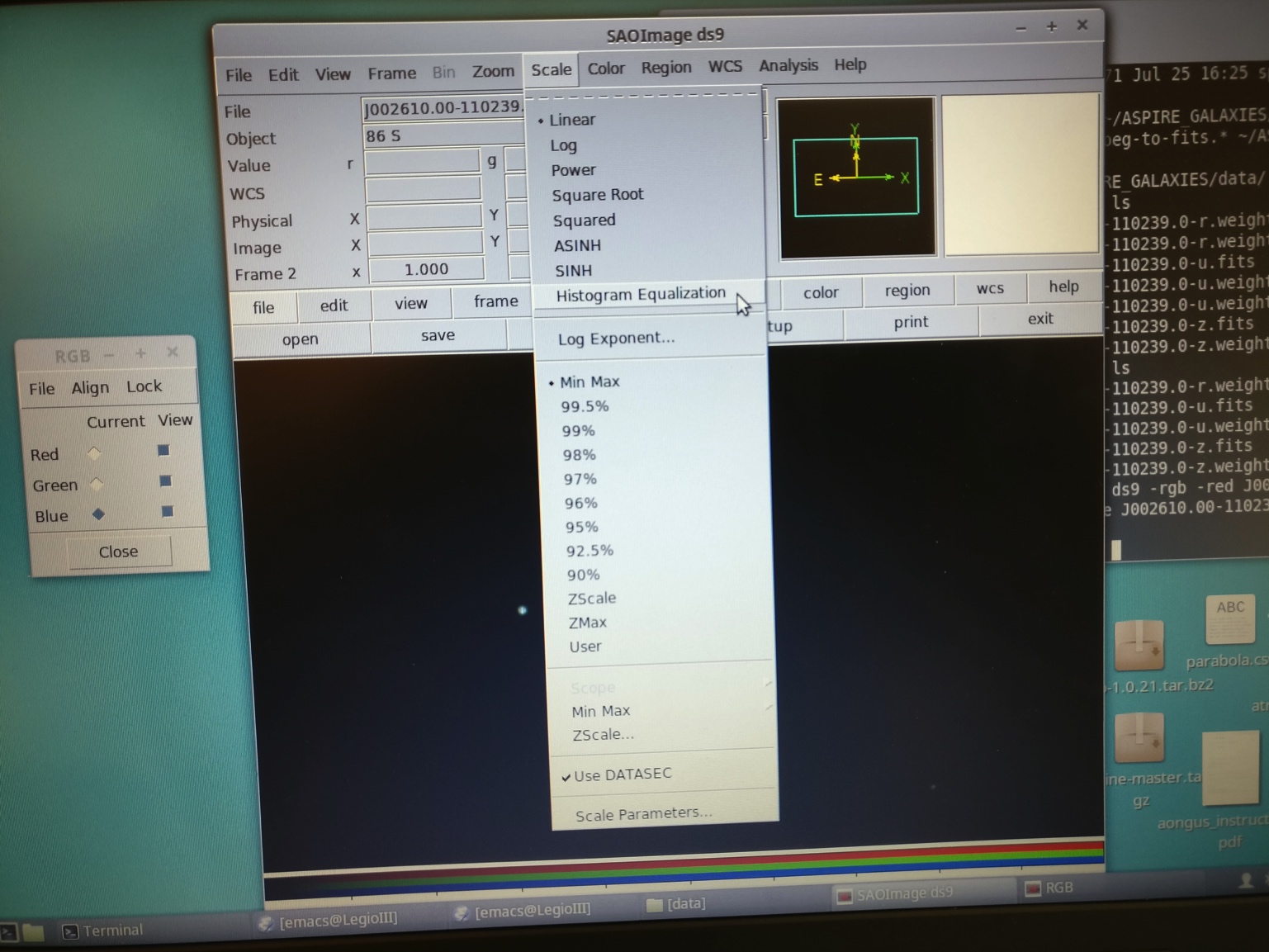 What does it look like?
ASPIRE Galaxies and image processing
5(f) Does your galaxy pop up?  Try smoothing it.  What does it look like? Try linear scale with zscale, too.
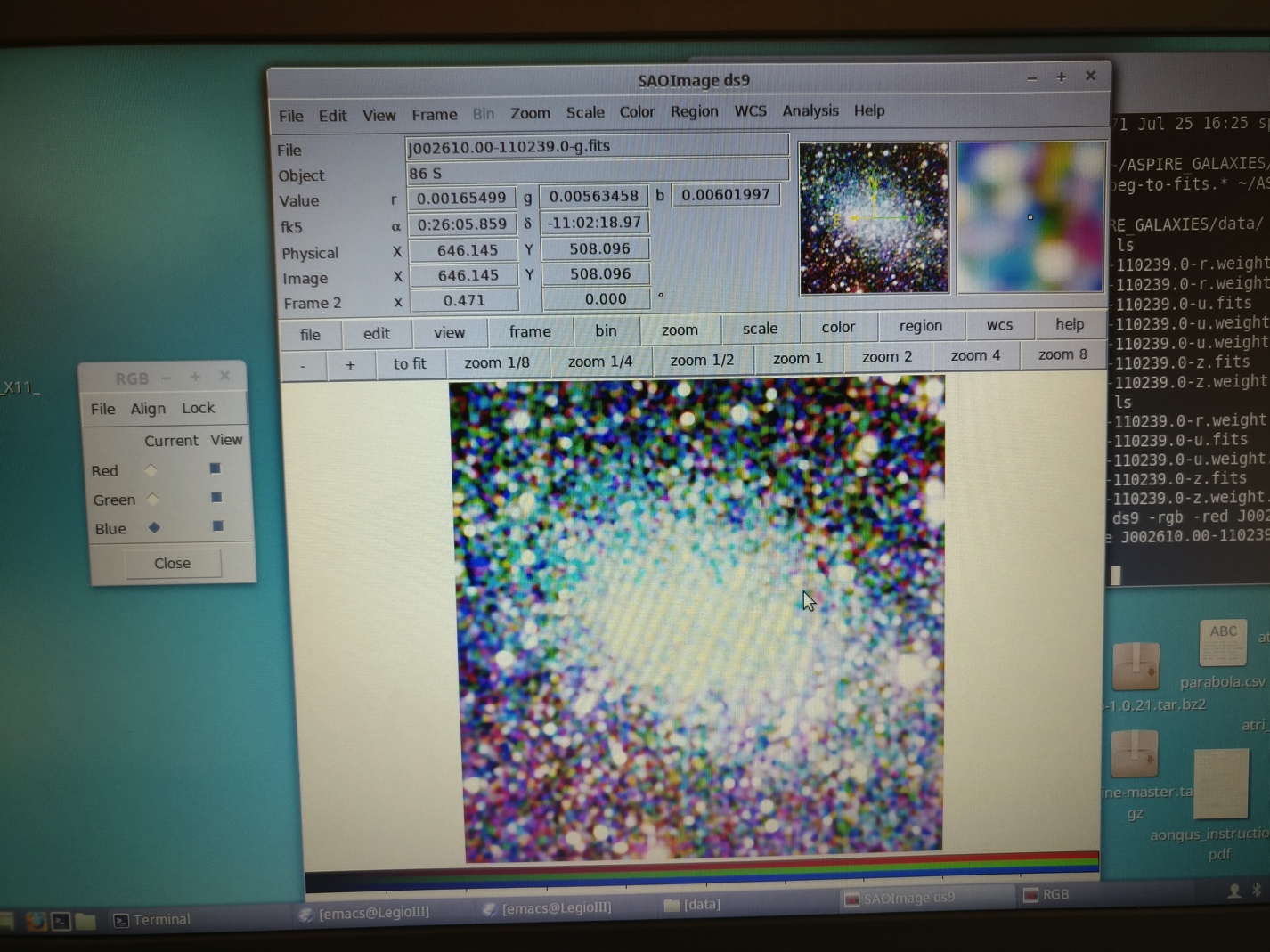 ASPIRE Galaxies and image processing
5(g) You can try different color schemes (even reloading the image with different red, blue, and green-designated files) and smoothing.  Try adjusting the Scale parameters.  Once you have an image you like, you can print it by going to File-->Save Image
ASPIRE Galaxies and image processing
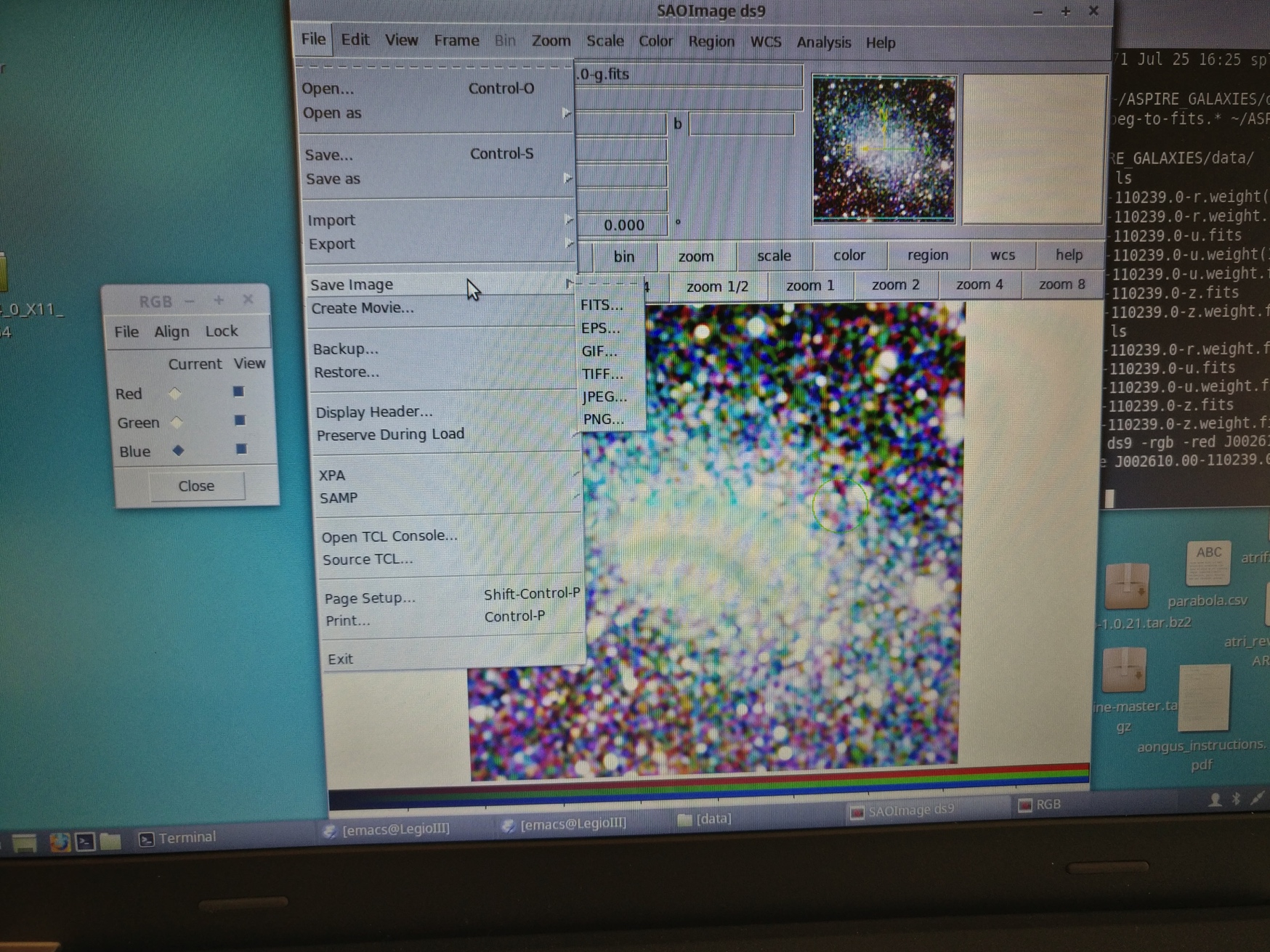 5(g)
6. Use python to manipulate the FITS image
ASPIRE Galaxies and image processing
It’s a lot of fun to play around with SAOImage ds9, and it’s got some powerful functions.  However, when we need to get through a lot of data, or do things more systematically, we write (or use other people’s!) software to process the images.  You can do a lot more customized things, and do them systematically.
ASPIRE Galaxies and image processing
The computer language that a lot of astronomers now use is python.  
https://www.python.org/about/gettingstarted/

It’s publicly available, easy(er) to use, and there are a lot of online tutorials or classes on its many functions.

The astronomy community has its own astropy package. http://www.astropy.org/
ASPIRE Galaxies and image processing
6(a) We’re going to try out a couple of astropy tools to play around with the data in the FITS files.  We are going to use an interactive environment, Jupyter notebooks, for this. Open a terminal:
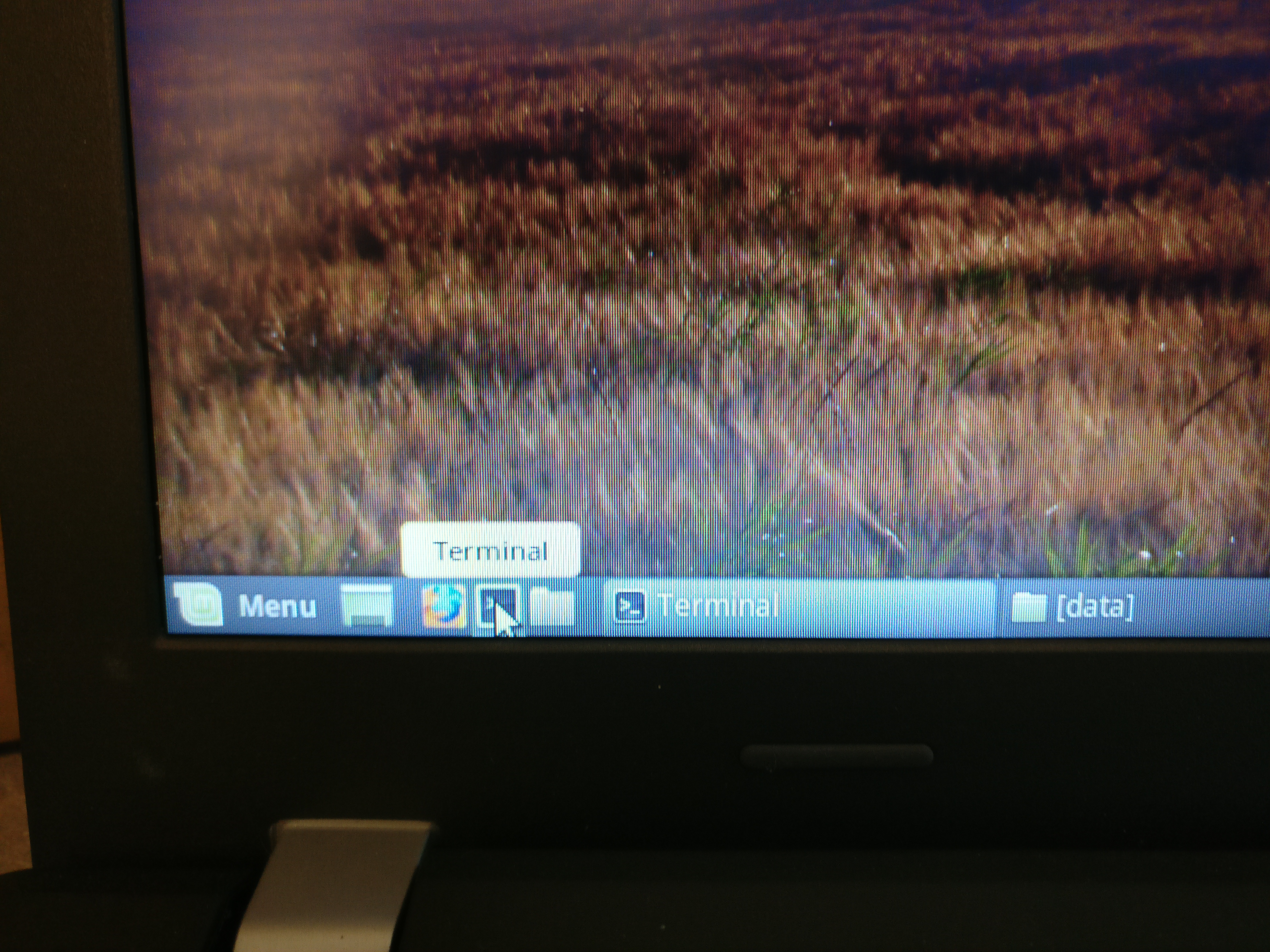 [Speaker Notes: Extra astropy tutorials: http://astropy-tutorials.readthedocs.io/en/latest/]
ASPIRE Galaxies and image processing
6(b) Type in “cd ASPIRE_GALAXIES”
This takes you to the directory with all your activities!
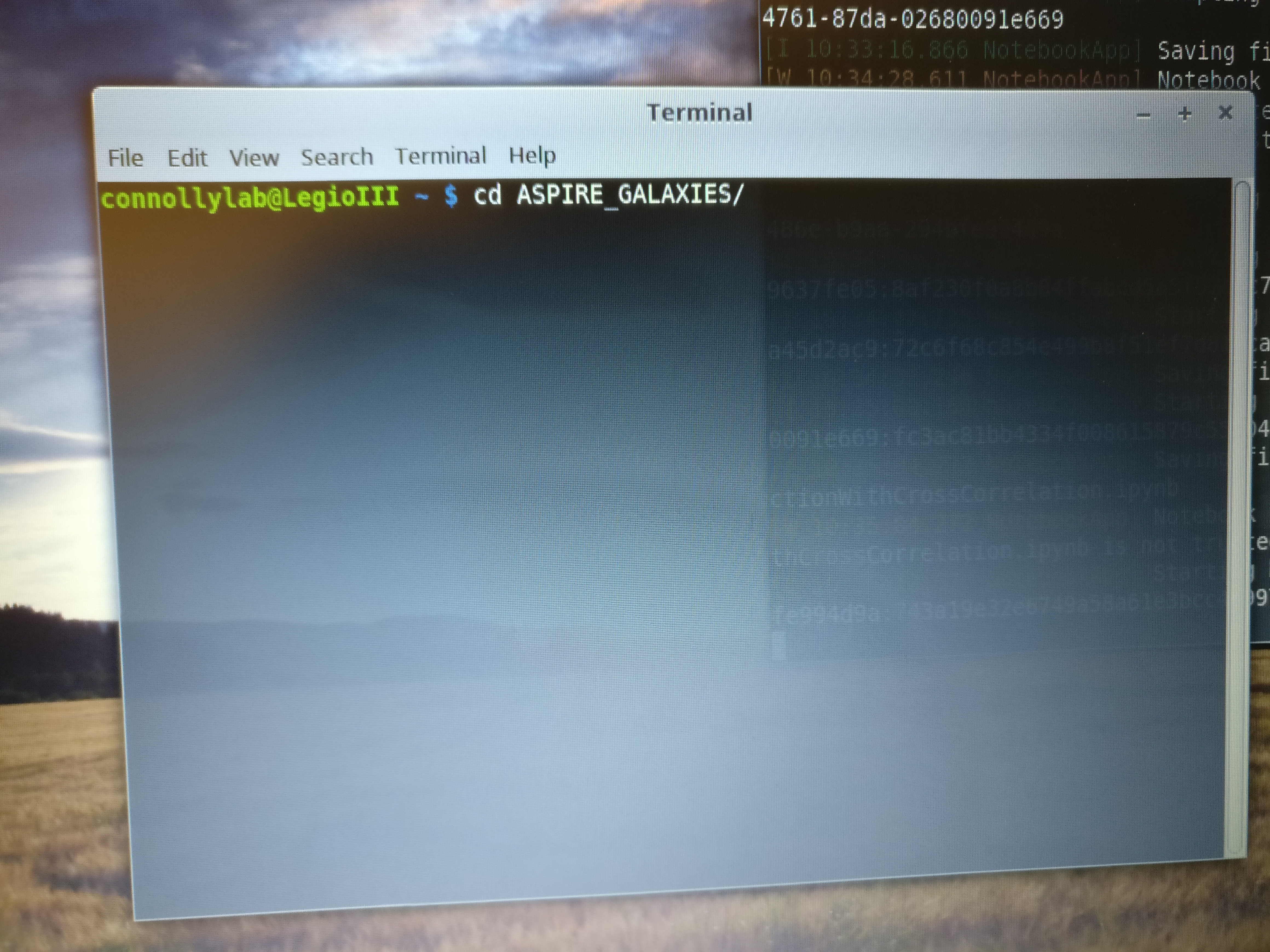 [Speaker Notes: Extra astropy tutorials: http://astropy-tutorials.readthedocs.io/en/latest/]
ASPIRE Galaxies and image processing
6(c) Write in the terminal:
cd code

Then in the terminal, write:
jupyter notebook

This will pop up the interactive browser.  If you’re not in the “code” directory, you’ll need to find that directory in the browser that pops up.
[Speaker Notes: Extra astropy tutorials: http://astropy-tutorials.readthedocs.io/en/latest/]
ASPIRE Galaxies and image processing
6(d) In the browser, open the file called “astropy_image_tutorial_jupyter.ipynb”

You will work through this with the interactive Jupyter framework. Code is organized in “cells”.  You can run each “cell” using the “Run” button.  Add more cells if you want, change inputs, whatever you want!
If you’re not in the “code” directory, you’ll need to find that directory in the browser that pops up.
7. Use python to manipulate a non-FITS file
ASPIRE Galaxies and image processing
7(a) Of course, most of the time, you take pictures in other formats, not FITS.  There are a lot of built-in python tools for manipulating images

In the terminal, write:
jupyter notebook

In the browser, open the file with the name:
images.ipynb
ASPIRE Galaxies and image processing
7(b) This tutorial is lightly edited from https://matplotlib.org/tutorials/introductory/images.html#sphx-glr-tutorials-introductory-images-py

Check out more tutorials here:
https://matplotlib.org/tutorials/index.html
http://www.scipy-lectures.org/advanced/image_processing/
ASPIRE Galaxies and image processing
7(c) Try out the object detection tutorial, which is in a subdirectory of your “code” folder.

This tutorial was written by UC Berkeley computer science graduate student Lisa Anne Hendricks.
8. Turn a graphic into a FITS file
ASPIRE Galaxies and image processing
Take a screenshot with the computer or download a cool graphic of your choice.
Follow the steps here to convert your photo from jpeg format to fits format. https://casaguides.nrao.edu/index.php/Convert_jpg_to_fits
 You can also use the split-jpeg-to-fits.ipynb file in your code folder. This makes separate red, green, and blue FITS files. 
Play with your new FITS files with any of the tools you’ve already used!
[Speaker Notes: https://casaguides.nrao.edu/index.php/Convert_jpg_to_fits]
Things you can do at home
ASPIRE Galaxies and image processing
“Mouse around” on the Legacy Survey Sky Viewer tool.  Click on the radio buttons to see what the sky looks like with different data sets. (http://legacysurvey.org/viewer#IC%202841)
Click on objects in SDSS Finding Chart (https://skyserver.sdss.org/dr12/en/tools/chart/image.aspx)
You can download SAOImage DS9 (http://ds9.si.edu/site/Download.html) 
We used the “anaconda” distribution of python.  Download it here :https://anaconda.org/anaconda/python
Astropy tutorials for FITS images: http://astropy-tutorials.readthedocs.io/en/latest/
Image processing using non-astro images: https://matplotlib.org/users/image_tutorial.html
Data from SDSS, space telescopes (like Hubble), and other surveys are public.  Google them and download as much as you want!
[Speaker Notes: https://casaguides.nrao.edu/index.php/Convert_jpg_to_fits]
ASPIRE Galaxies and image processing
If you really liked the image processing technical details, there’s more for you, too!
Check out tutorials on the matplotlib and scipy (scientific coding module for python) websites: http://www.scipy-lectures.org/advanced/image_processing/, https://matplotlib.org/tutorials/index.html
For a lot of “real world” image processing, you want to preserve edges for object identification.  The Gaussian smoothing often used for astronomy does NOT cut it.  If you want to learn more, try https://www.pyimagesearch.com/2015/04/06/zero-parameter-automatic-canny-edge-detection-with-python-and-opencv/
Edit your photos with science!  Take out “uninteresting” parts of your image:https://www.pyimagesearch.com/2017/01/23/seam-carving-with-opencv-python-and-scikit-image/
Learn to code w/python! https://www.codecademy.com/learn/learn-python